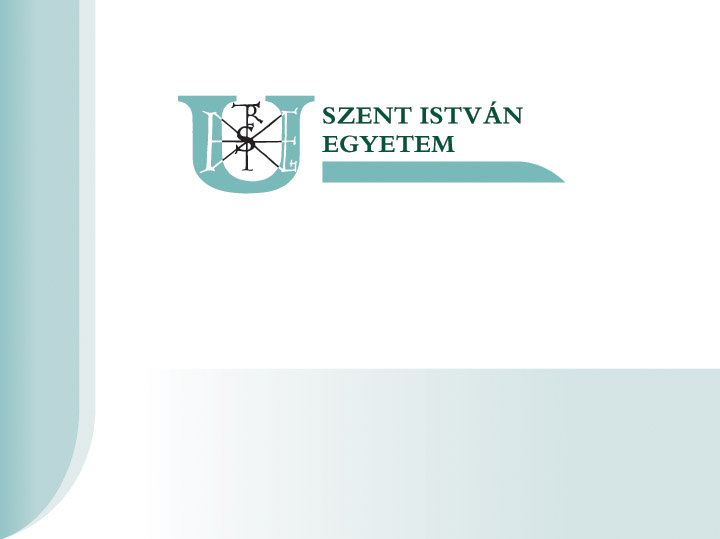 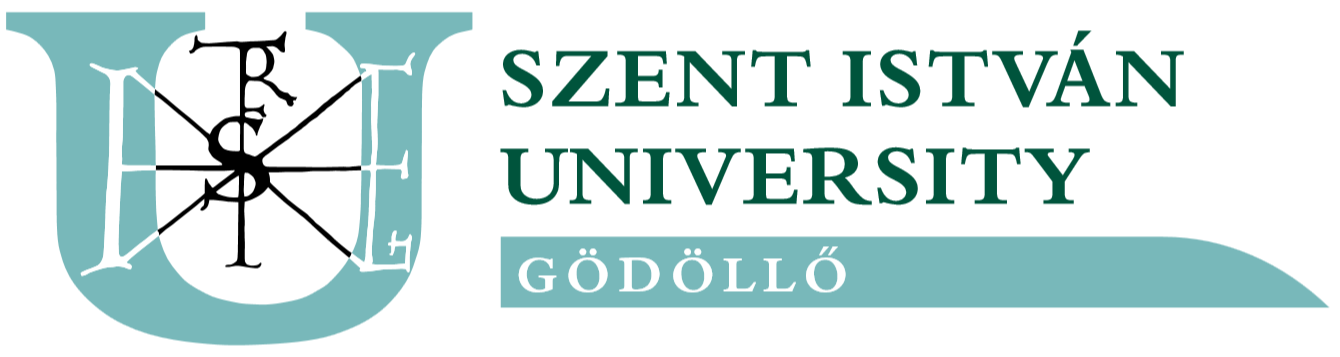 Internet of Things in Agricultural Education, the Gödöllő example
Ferenc Magyar chancellor
Tibor Mezei adviserSzent István University
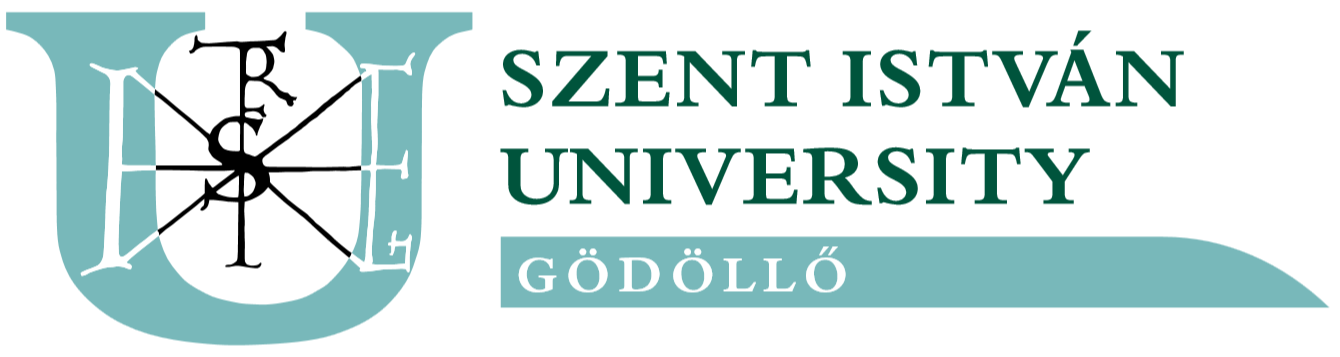 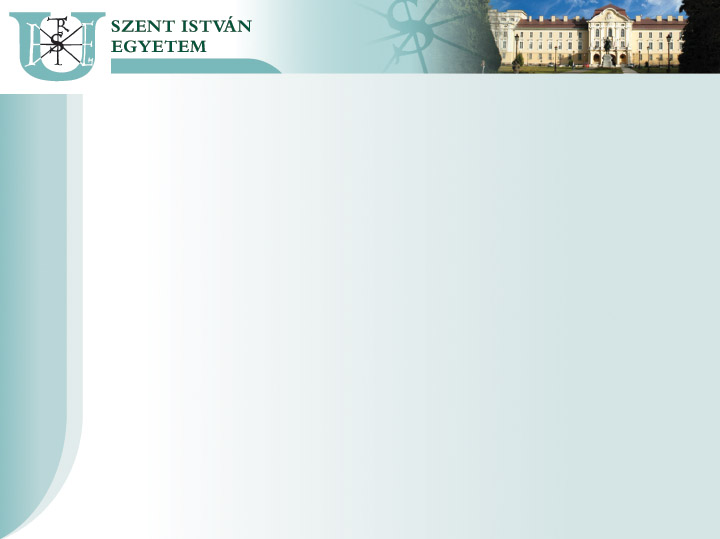 What I’m going to say?
What are the challenges of the Industry 4.0 and the Farming 4.0 for agricultural higher education?
What are the challenges for universities to teach the Z generation?
What does digitization mean in higher education?
Can non-smart universities be able to train professionals for the smart world?
What does the Internet of Things mean in higher education?
What the Szent István University has done so far and what experience it has?
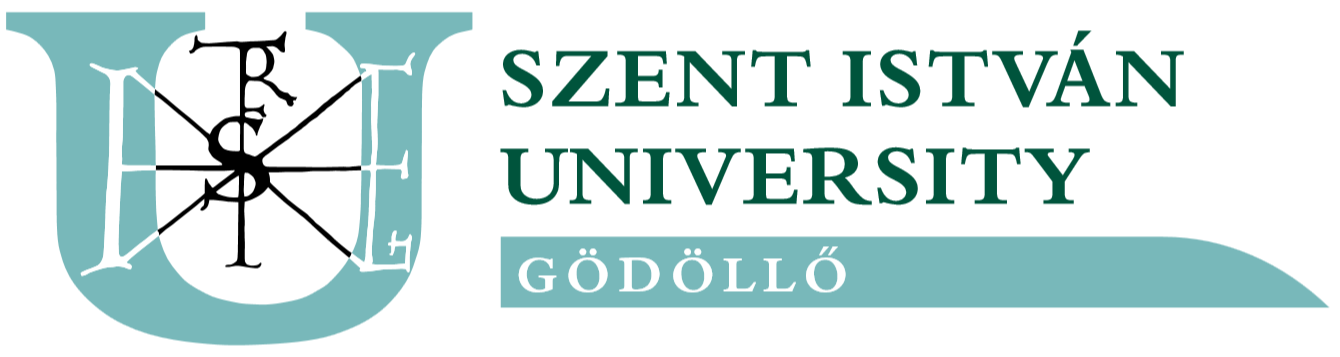 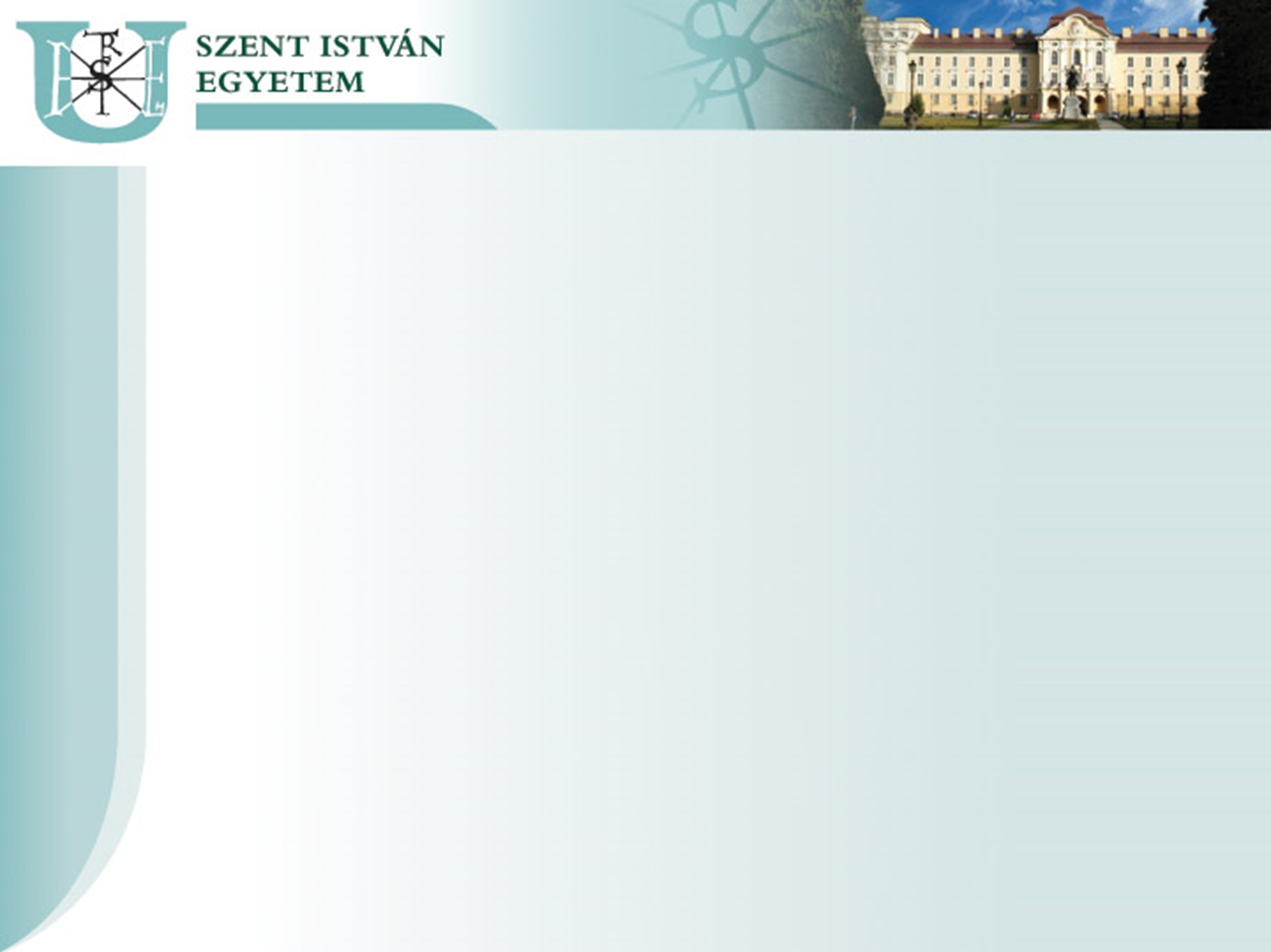 The major challengesAgricultural and food production
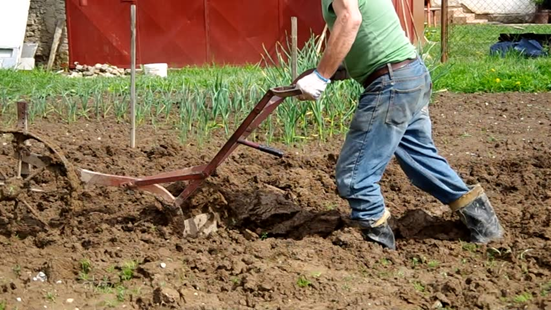 Traditional farming and precision farming in agriculture at the same time (Farming 3.0)
Robotic agricultural production based on digital network integration has begun (Farming 4.0)
The use of artificial intelligence is under experimental stage (Farming 5.0)
The amount of  new knowledge  exponentially increases  The teaching and learning time at  universities is  not increasing
Knowledge and training methods need to be renewed at universities
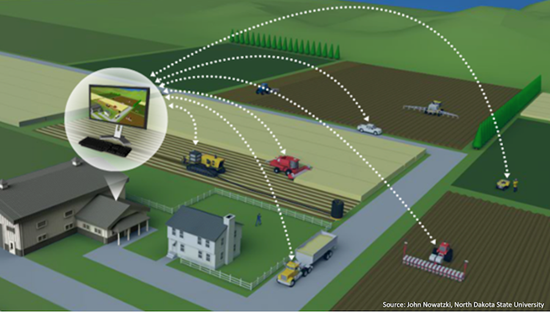 3
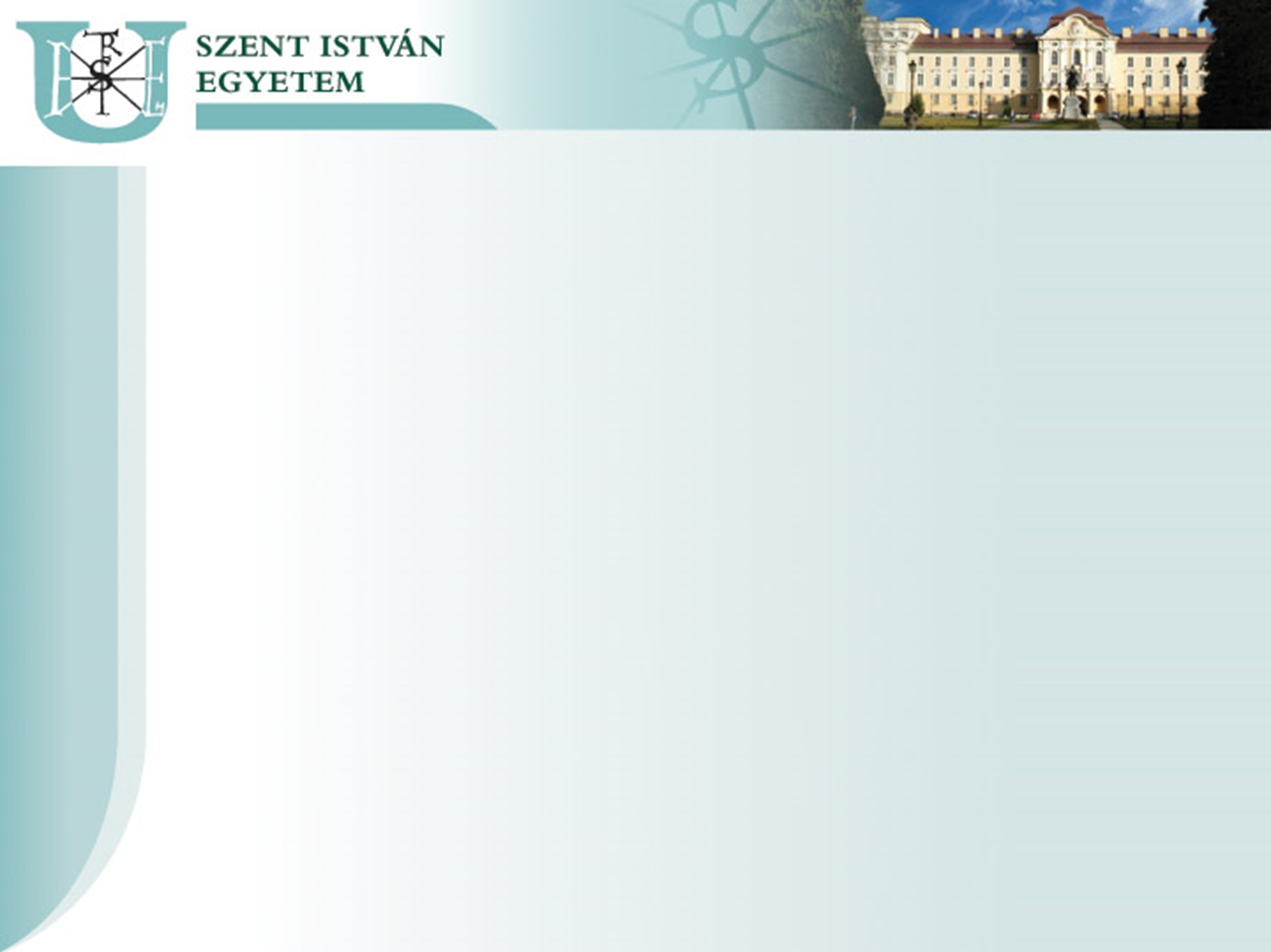 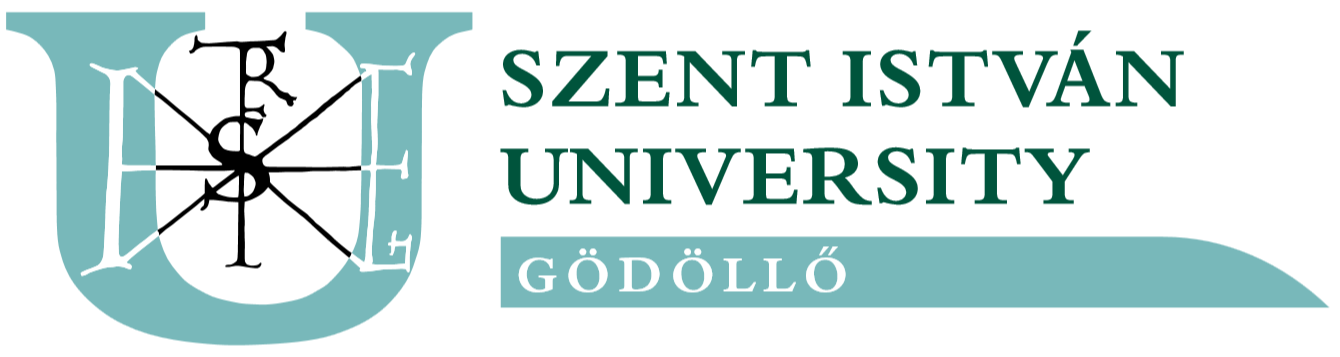 Traditional university
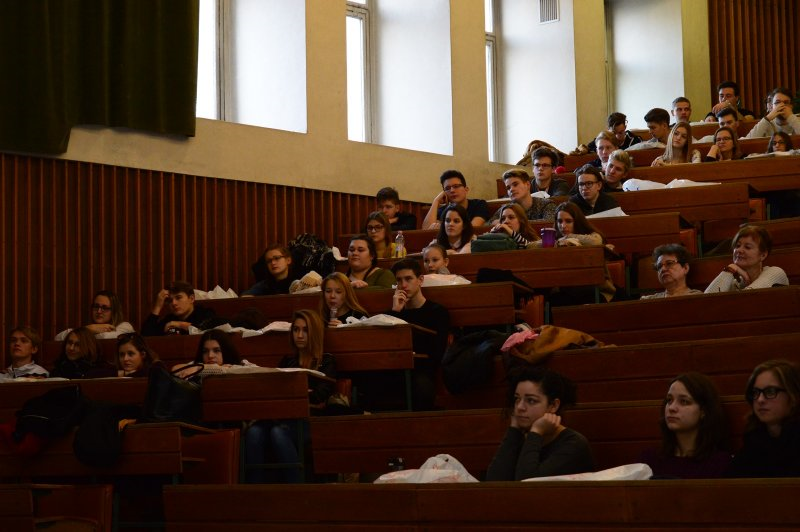 Traditional university training is slowly responding to changes
If we change the curriculum, the result will be displayed in 3-5 years
Nowadays, over a period of  5 years, some of the knowledge is obsolete
This contradiction must be resolved. But how?
Why do we talk about a gap between social or agricultural needs and university education?
More effective university operation is needed
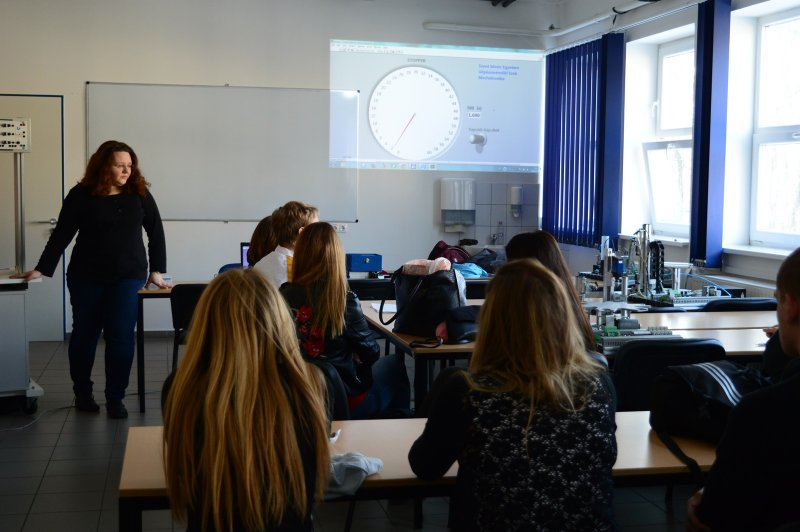 4
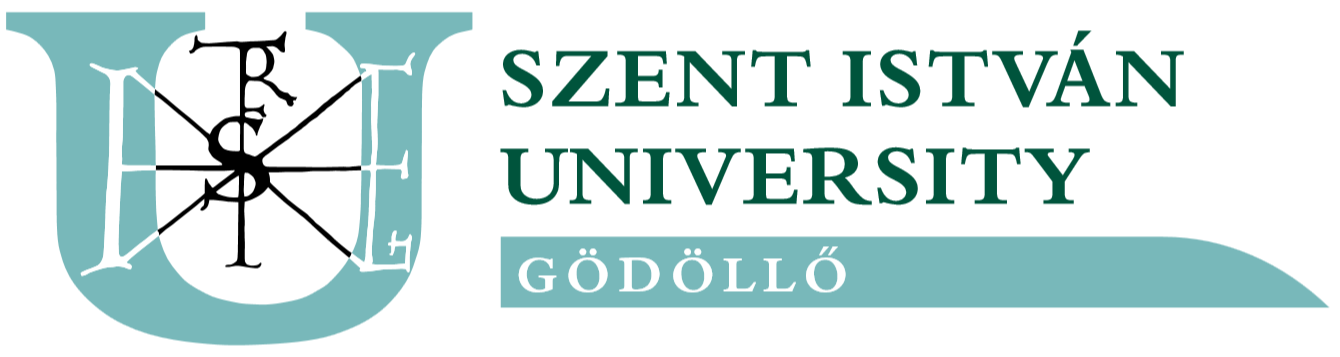 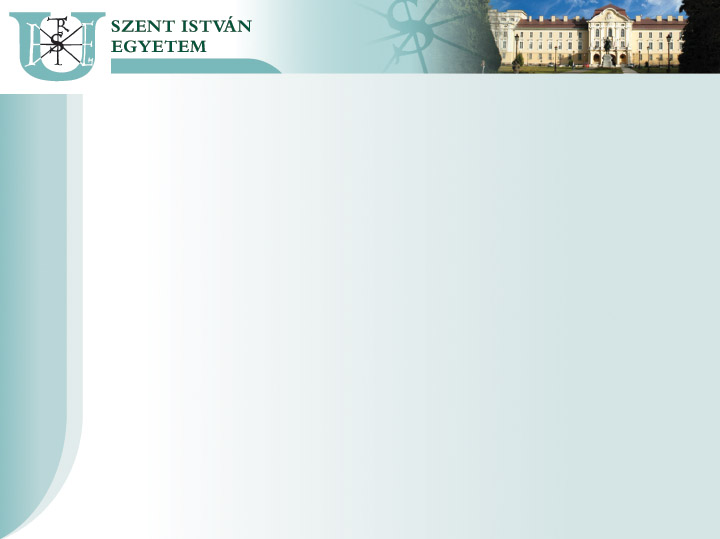 Adapting to new digital technologies
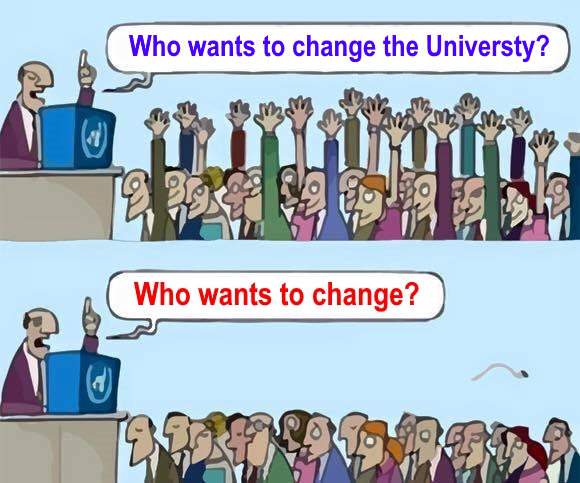 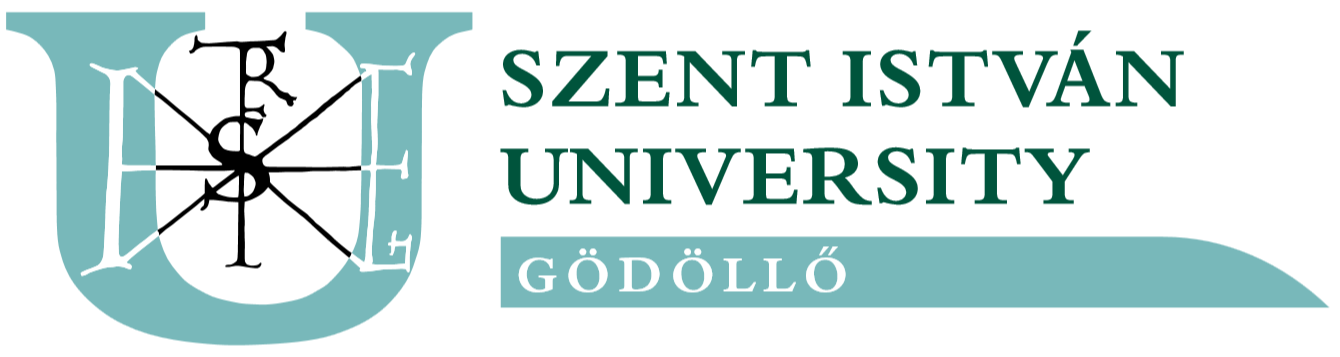 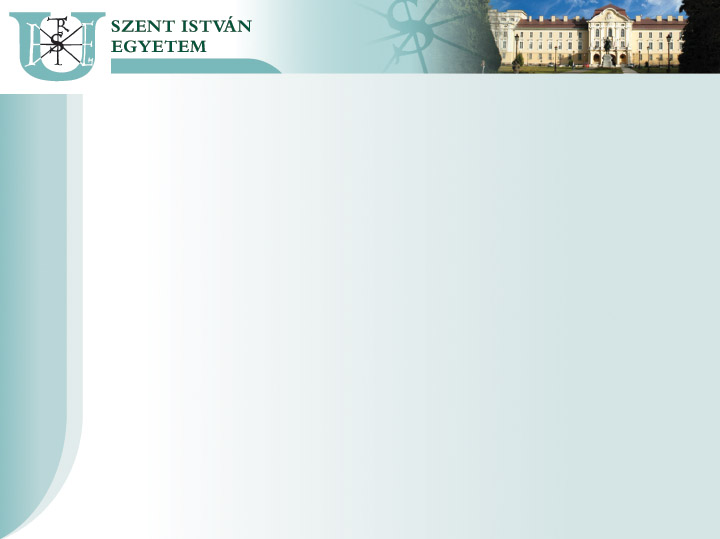 Lack of specialist in higher education and agriculture
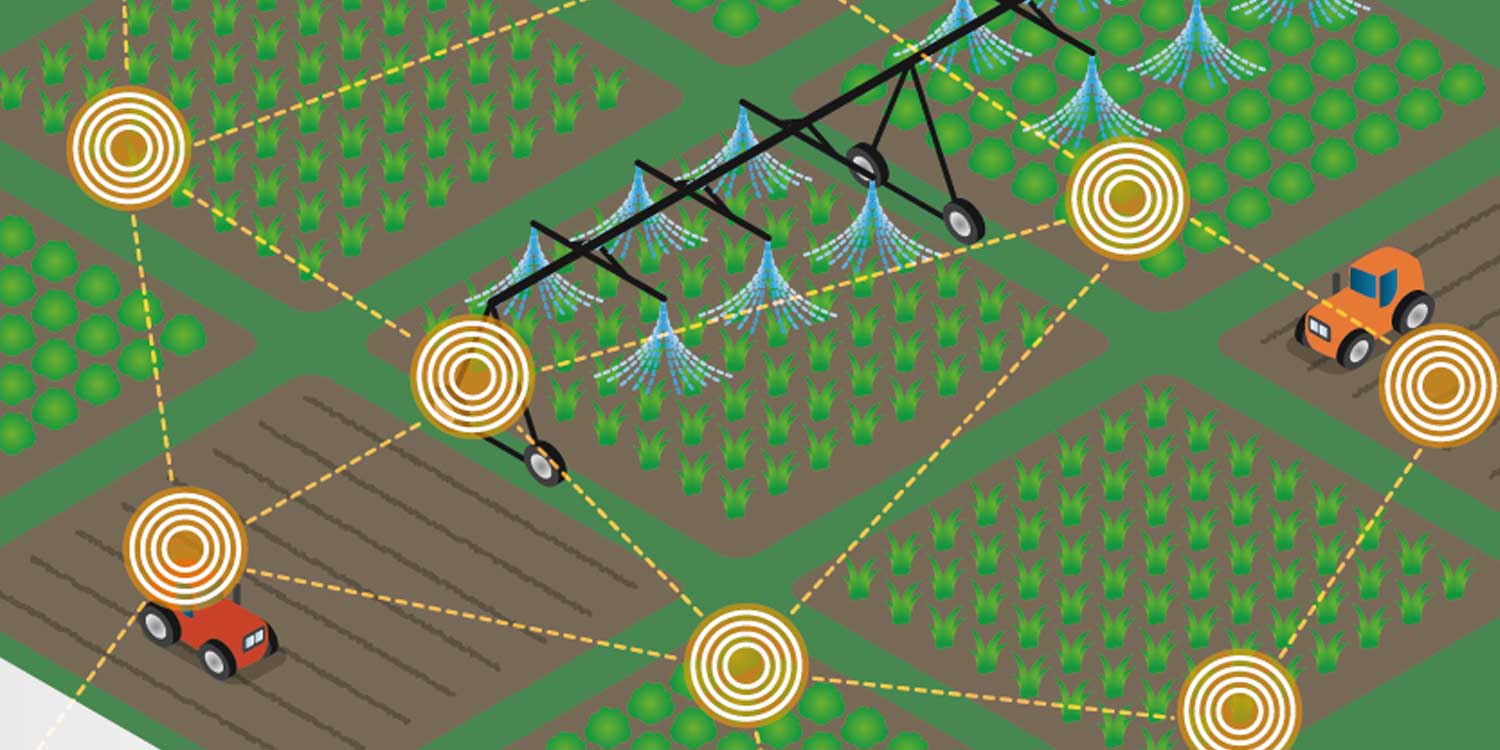 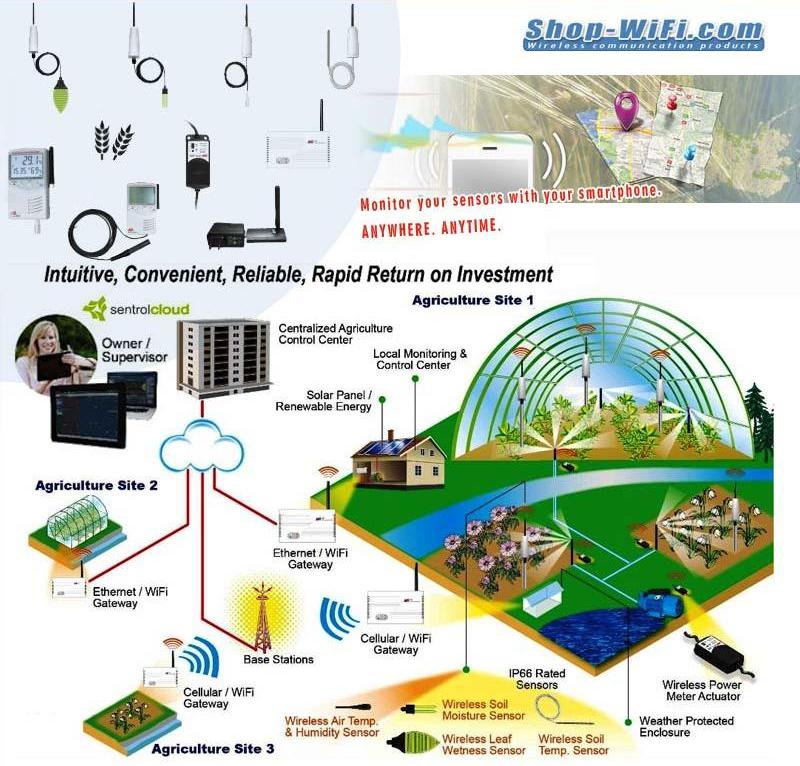 Lack of good agricultural IT professionals
Hay Group (International Survey Industry 4.0)
By 2011, the main problem was the lack of engineers
After 2011 the main problem was the lack of relevant knowledge engineers 
96% of chief academic officers and 44% of students believe new graduates have the requisite digital skills for the workforce, 
only 11% of business leaders agree
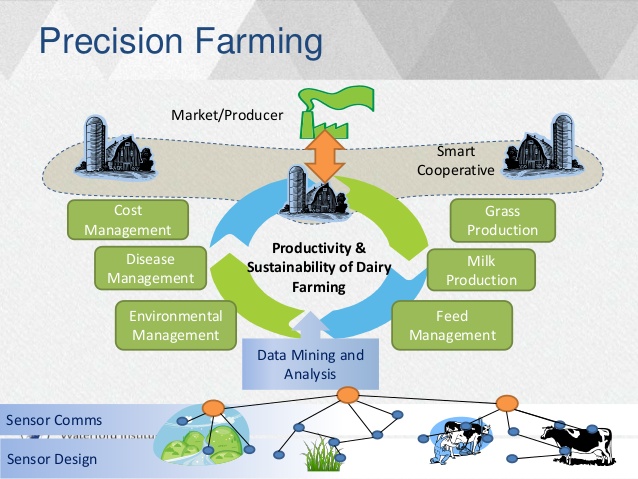 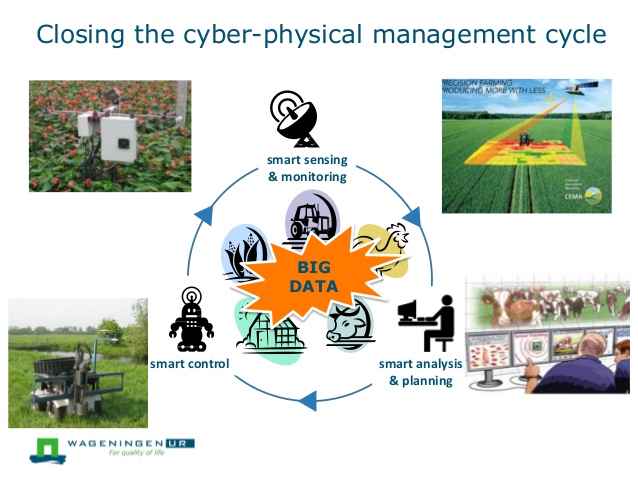 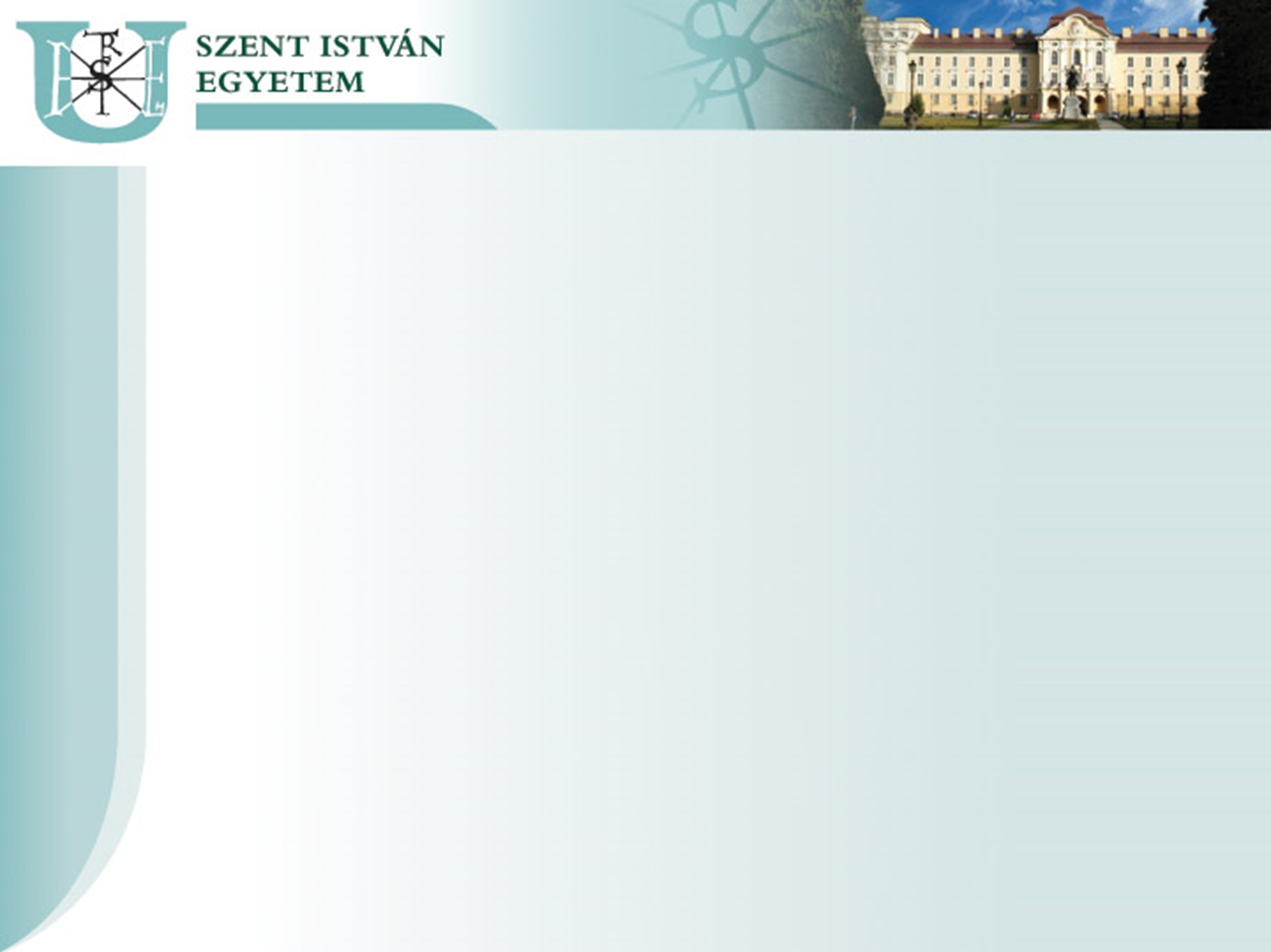 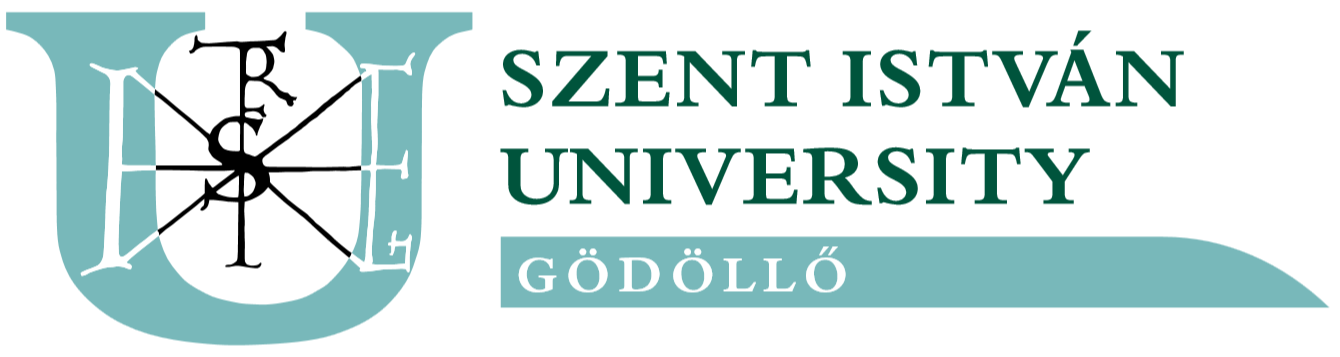 Z generation, „digital natives”
Not the teacher is the main source of knowledge
At the moment of questioning, they are looking for an immediate response on the Internet
They are questioning each other in the forums
They are not just looking for information but sharing content
They create a huge information network (forums, chat rooms ...)
The Internet is the media of learning and its platform is the center of personal learning
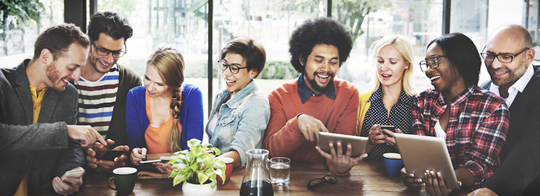 The skills, competencies and abilities of the new generations have changed
The training methods need to be changed
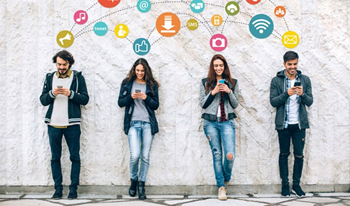 7
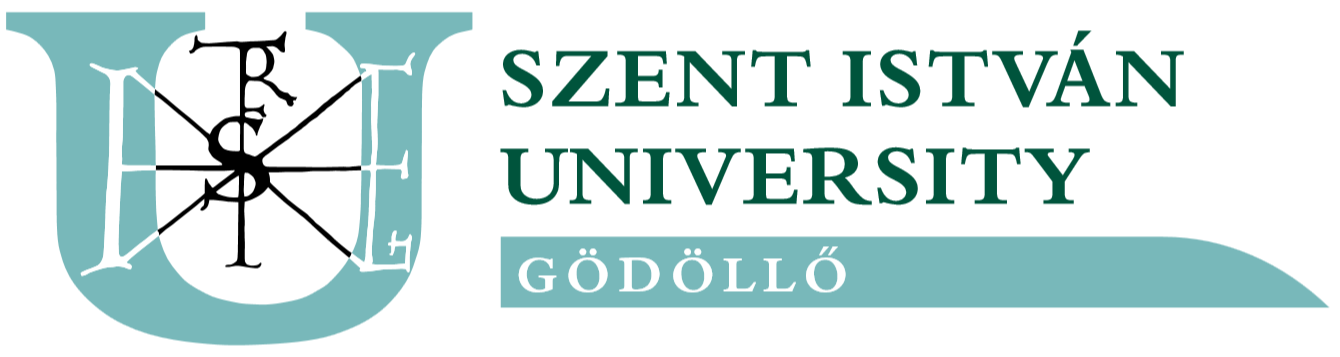 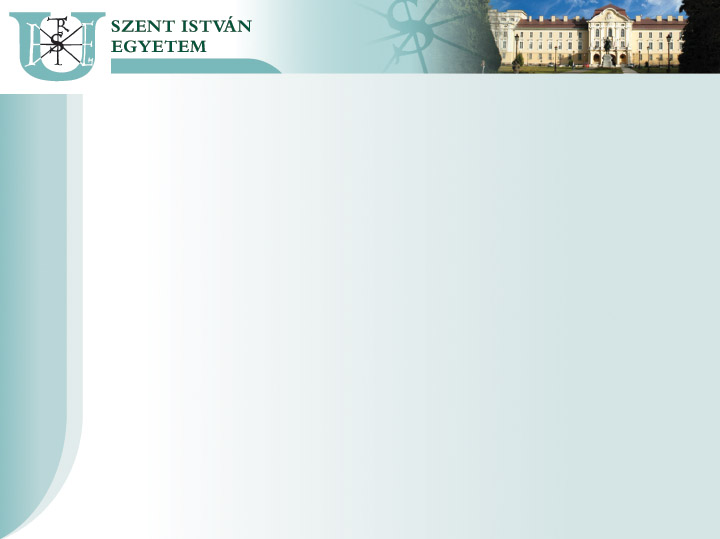 New problems - new approaches
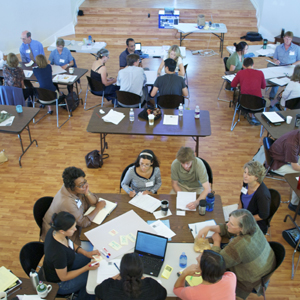 Z generation don’t prefer the trainings, based on lectures
They prefer problem-based education, collaborative learning and project works
This requires 
new types of teachers with new skills;
a moderating facilitator teacher role for group activities;
a teacher who has high level of technological knowledge and ability
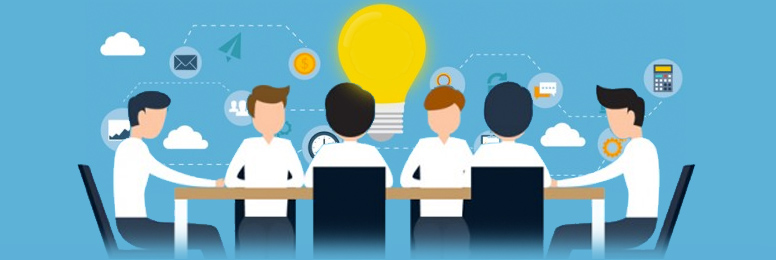 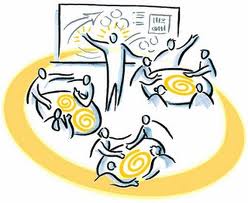 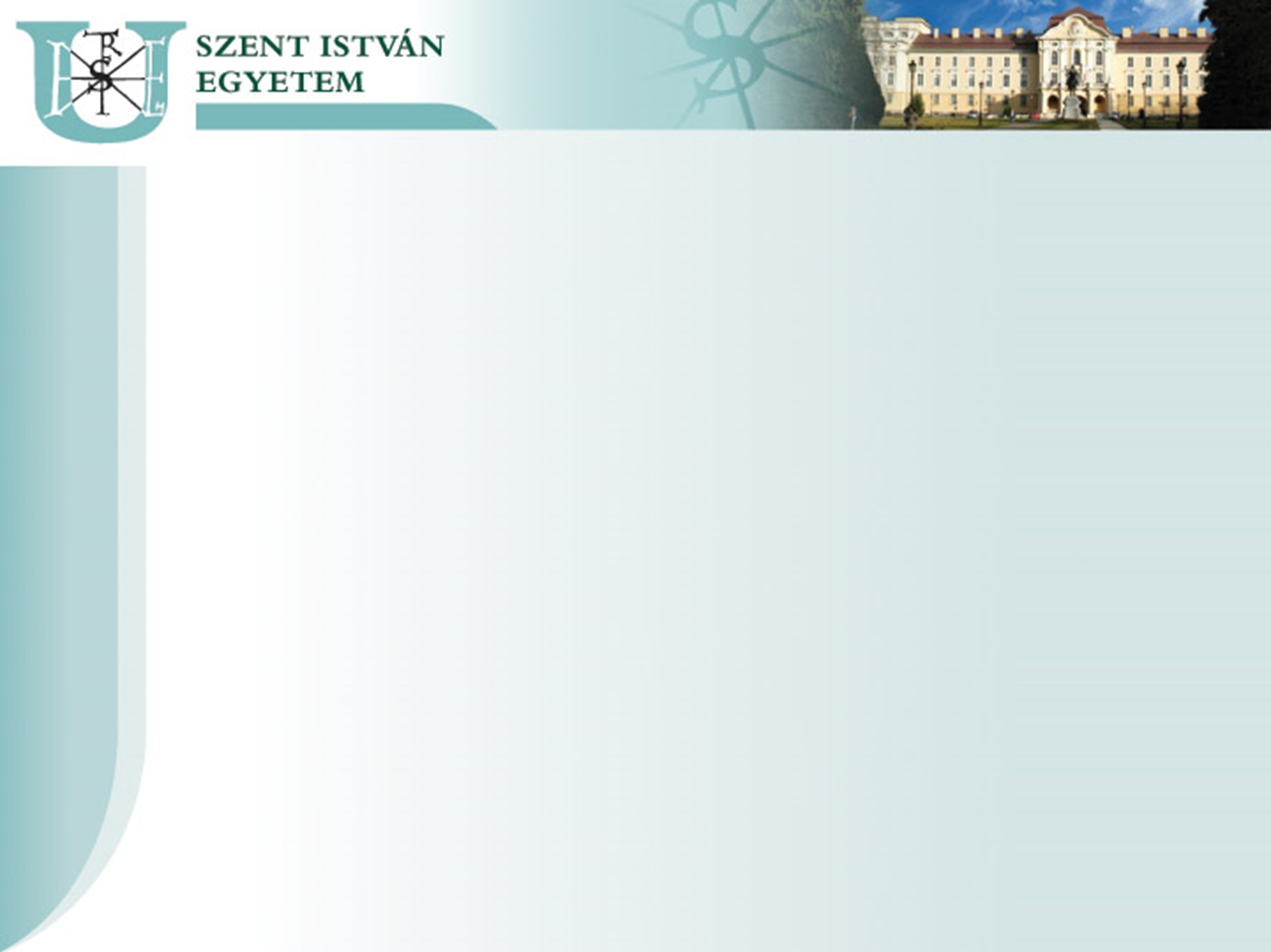 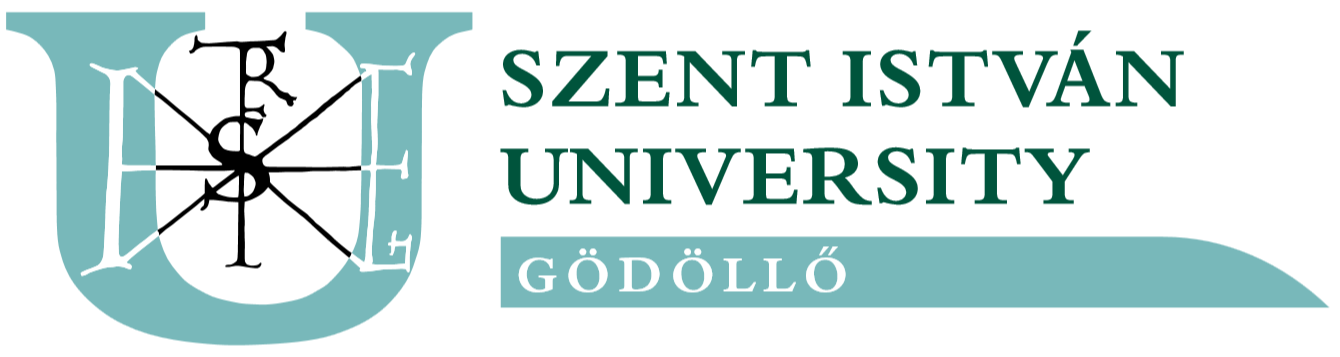 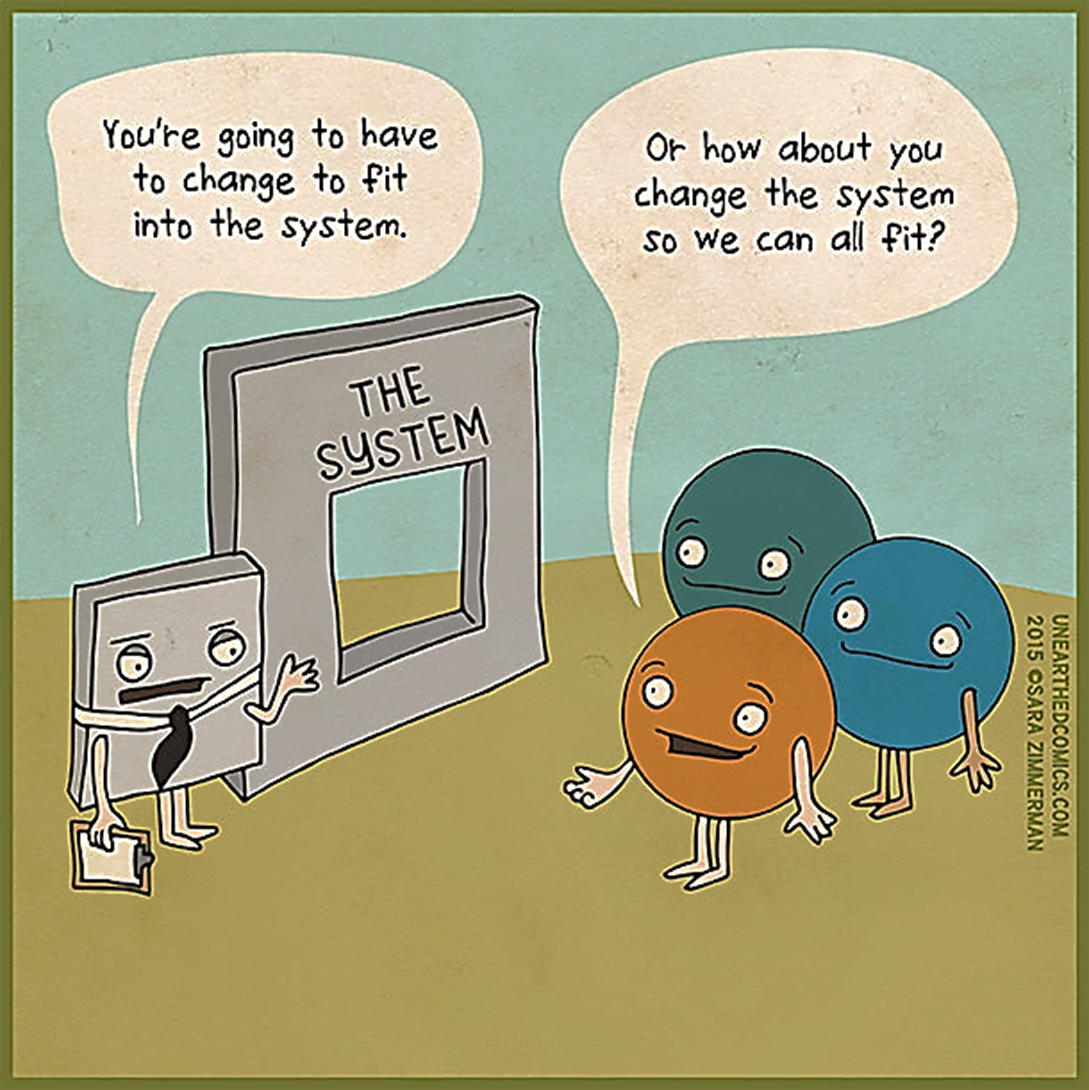 What will be the solution?
9
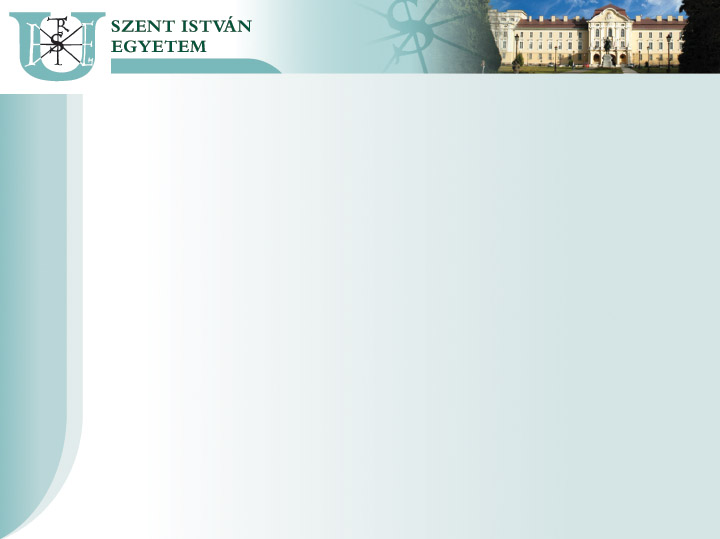 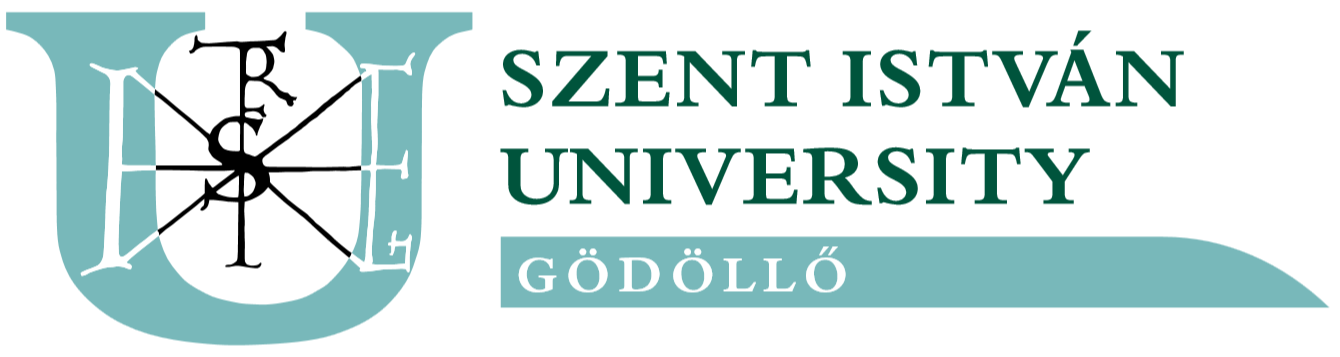 Difficulties
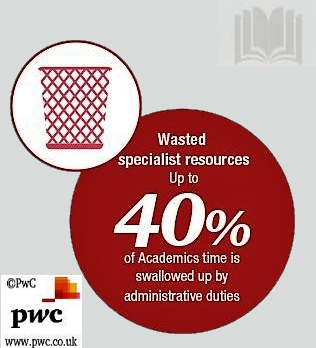 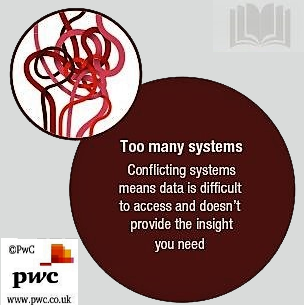 A
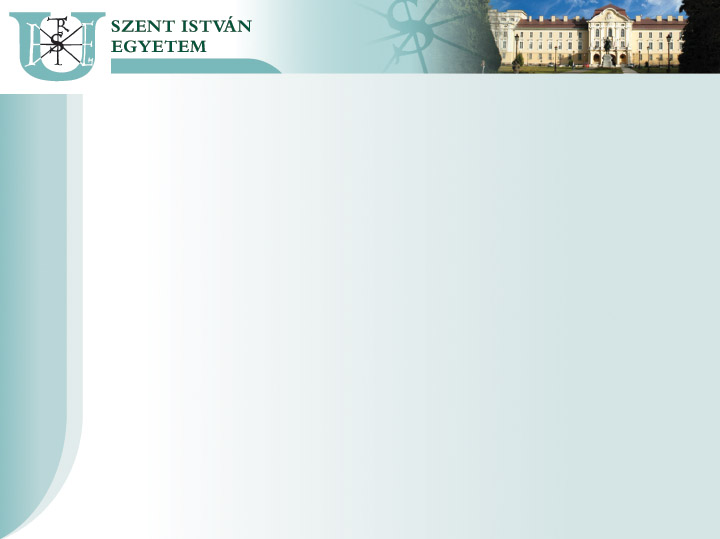 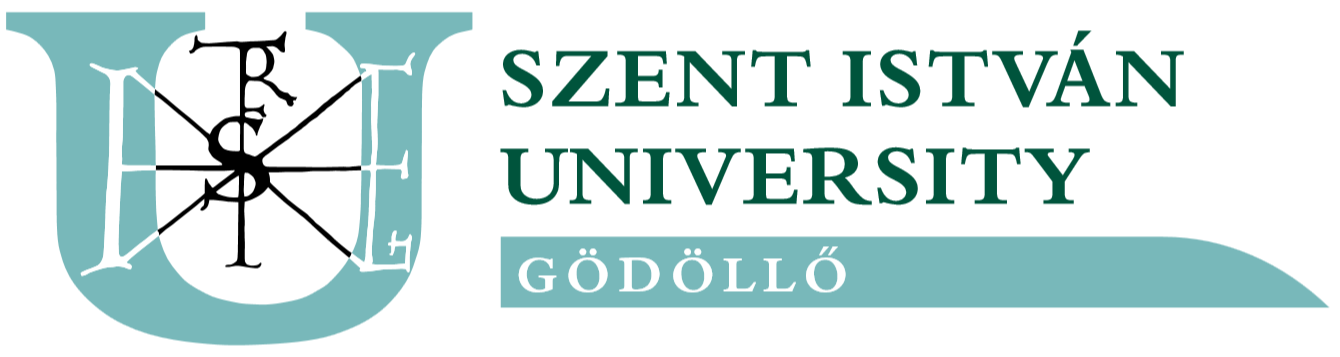 Difficulties
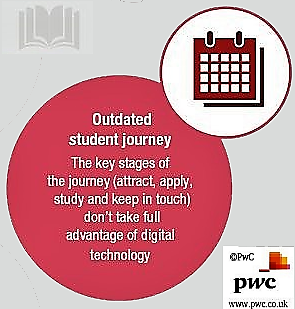 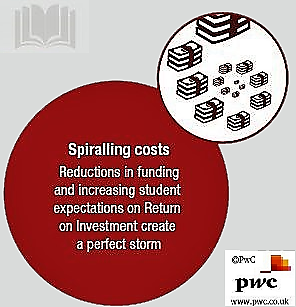 A
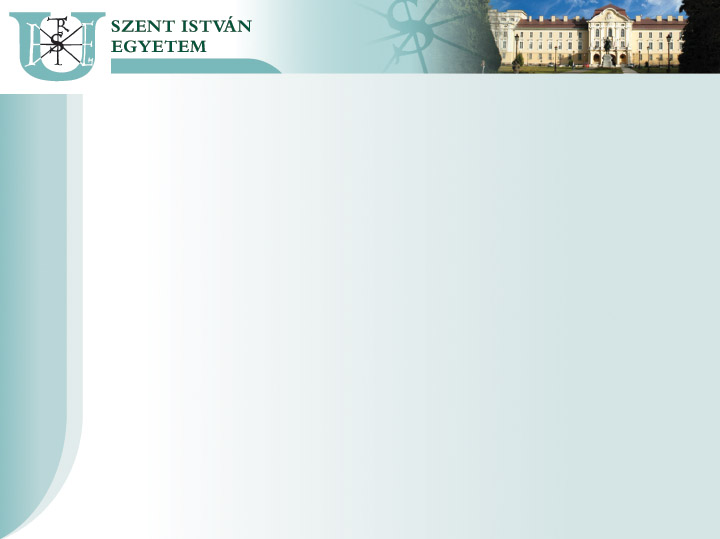 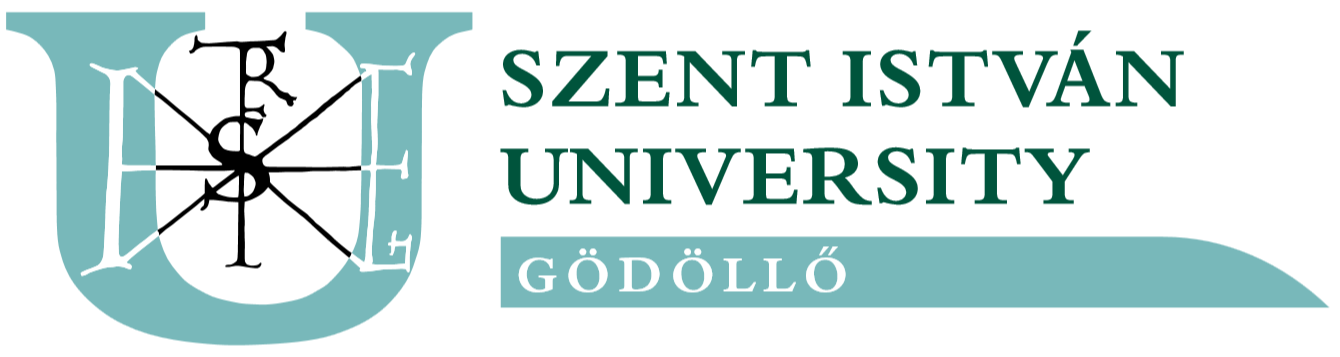 Major components of Internet of Things (IoT)
Every smart or intelligent thing, object, device, machine connects to the Internet
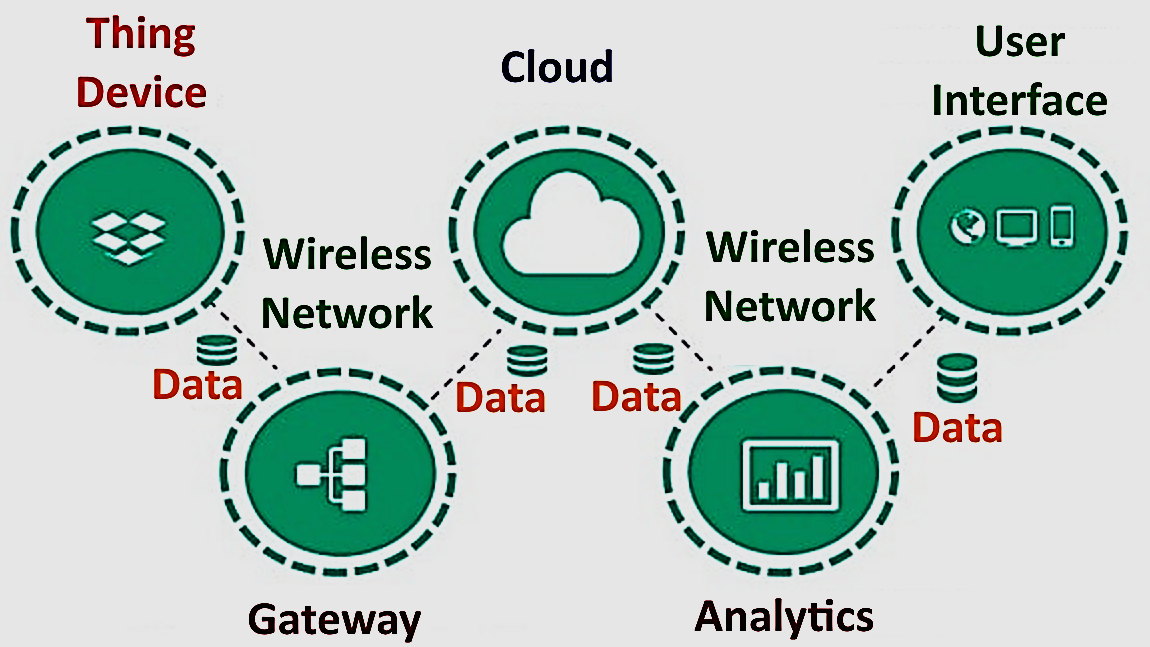 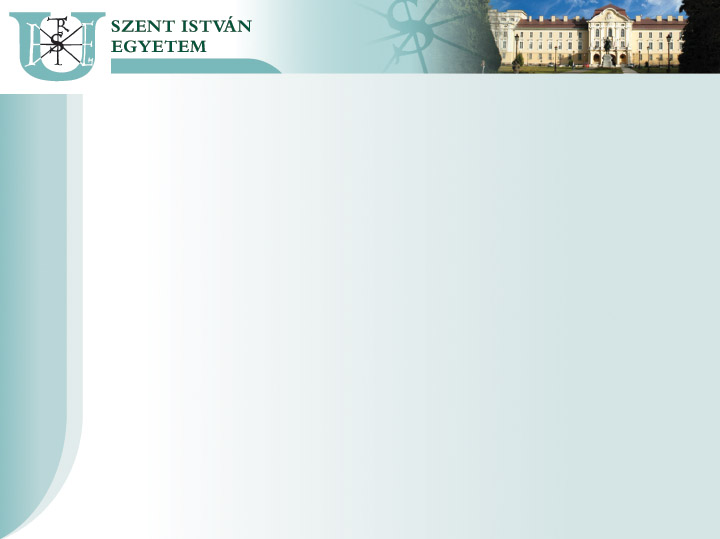 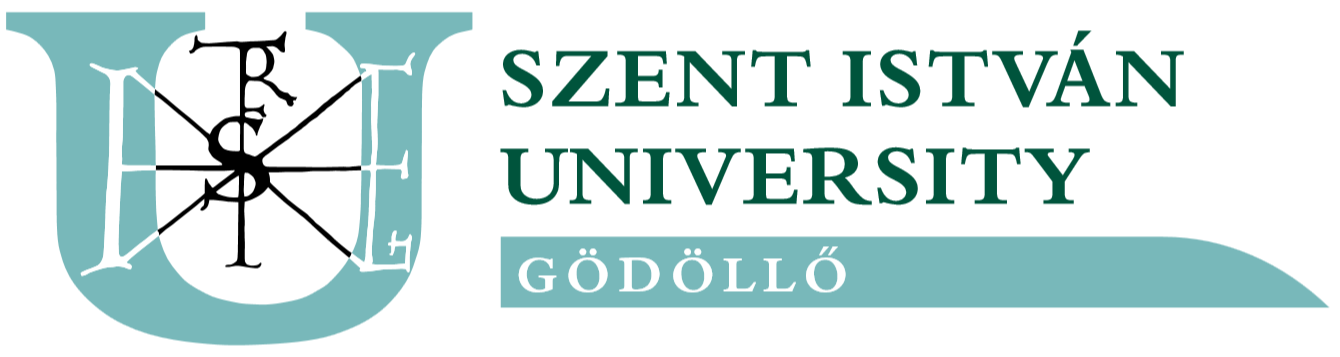 Digital Campus System; IoT
This is a platform for students, professors, staff and  campus administration, to get digitally all kinds of information
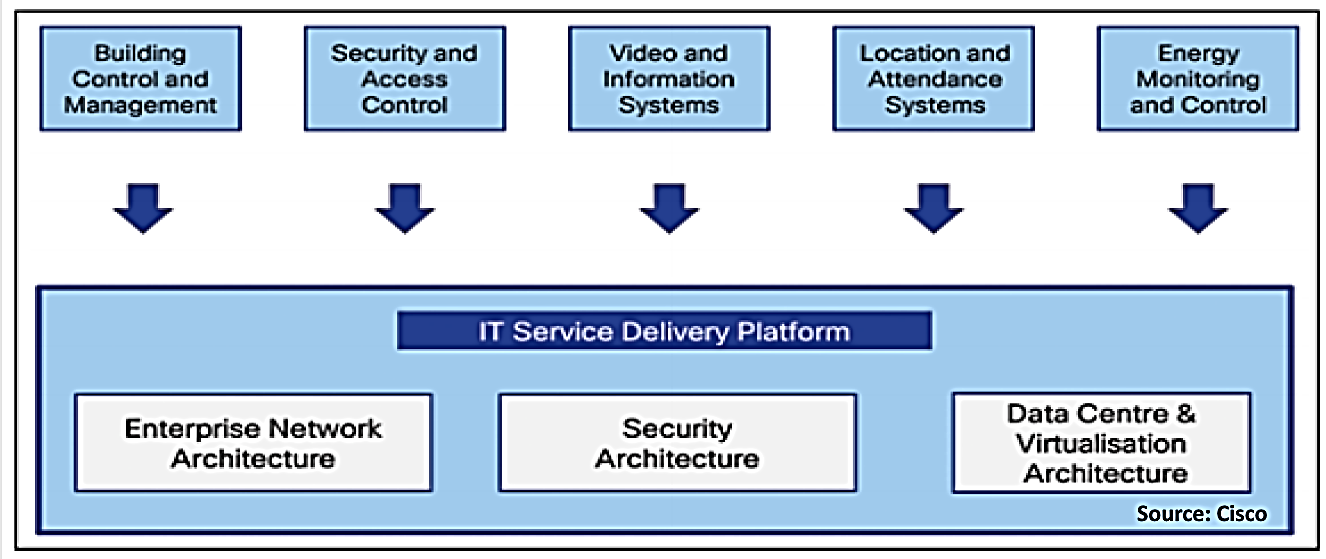 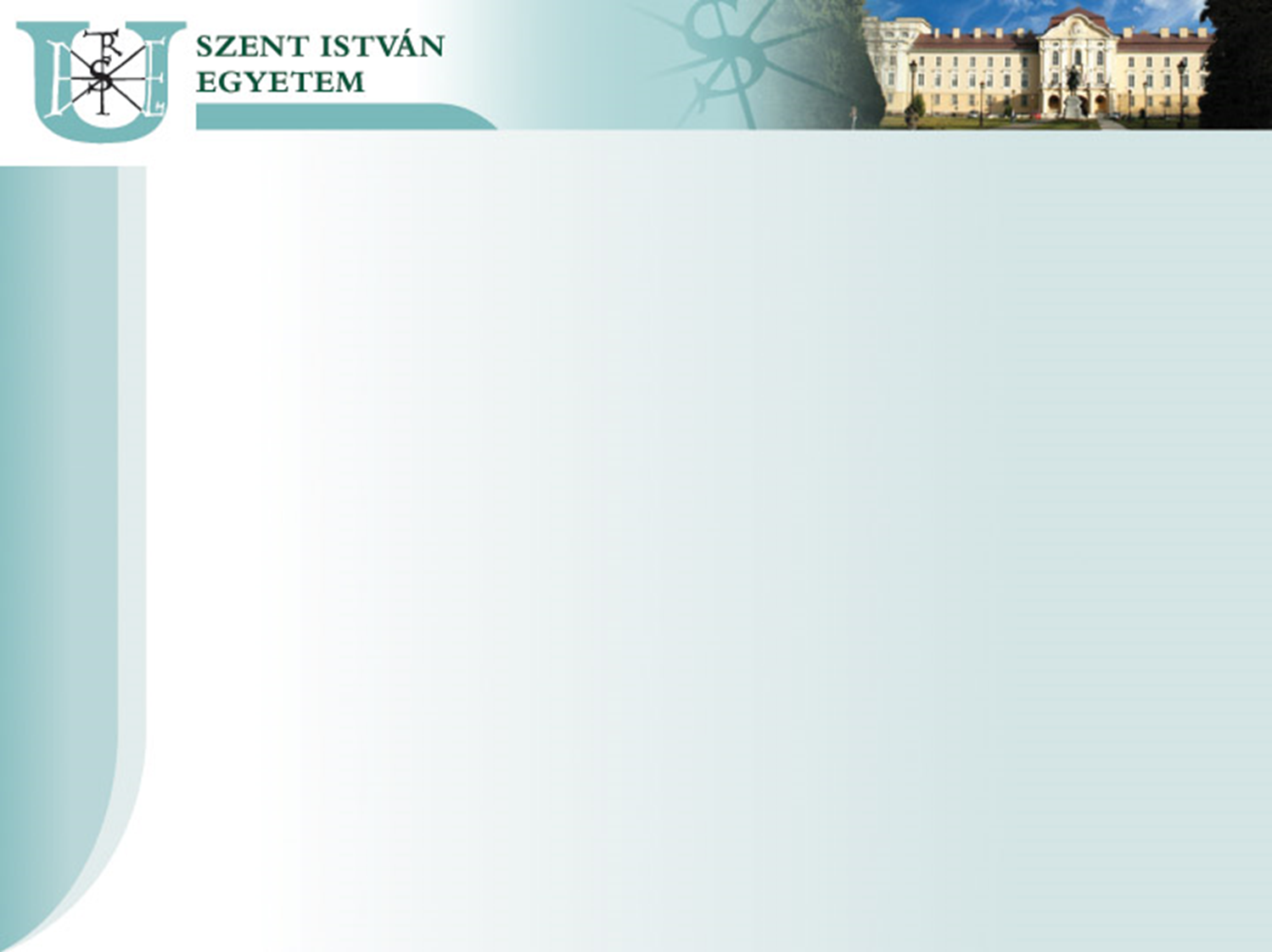 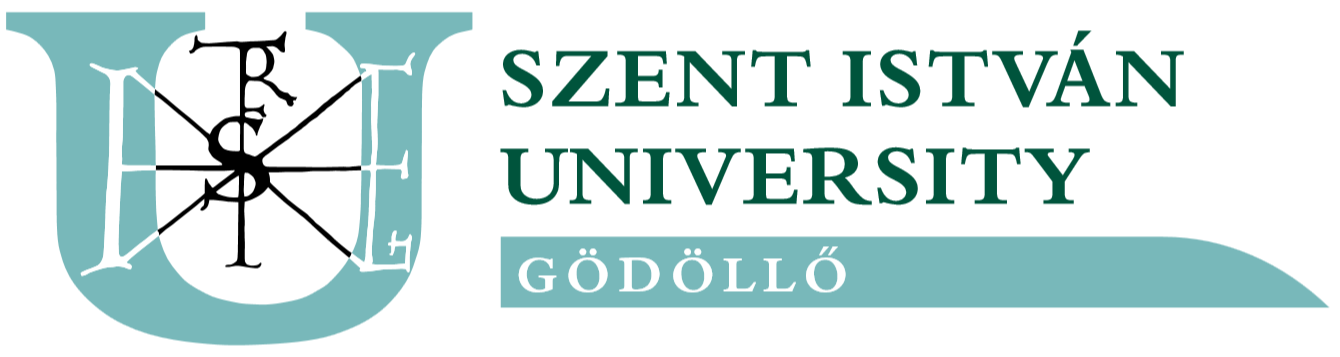 Szent István University
Multicampus Integrated Knowledge Management System
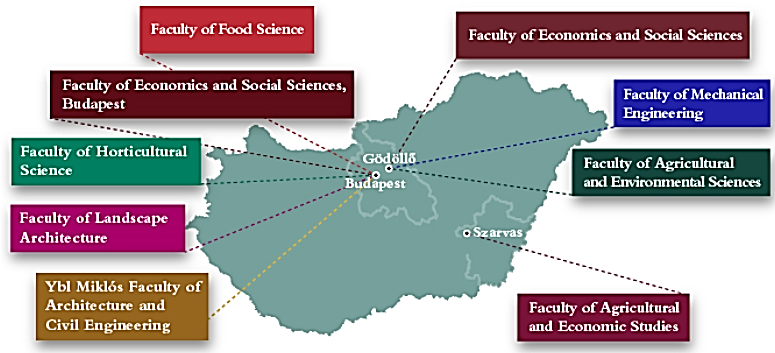 BEREGSZÁSZ
BUDAPEST 
Ybl Miklós Építéstudományi Kar
KOMÁROM
SZARVAS
Agrár- és Gazdaságtudományi Kar
MAROSVÁSÁRHELY
CSÍKSZEREDA
ZENTA
14
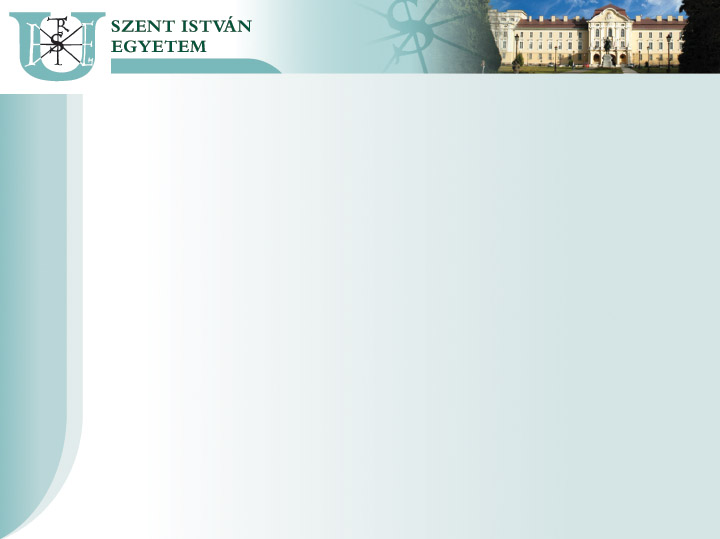 Multiple campusvideo conferencing system
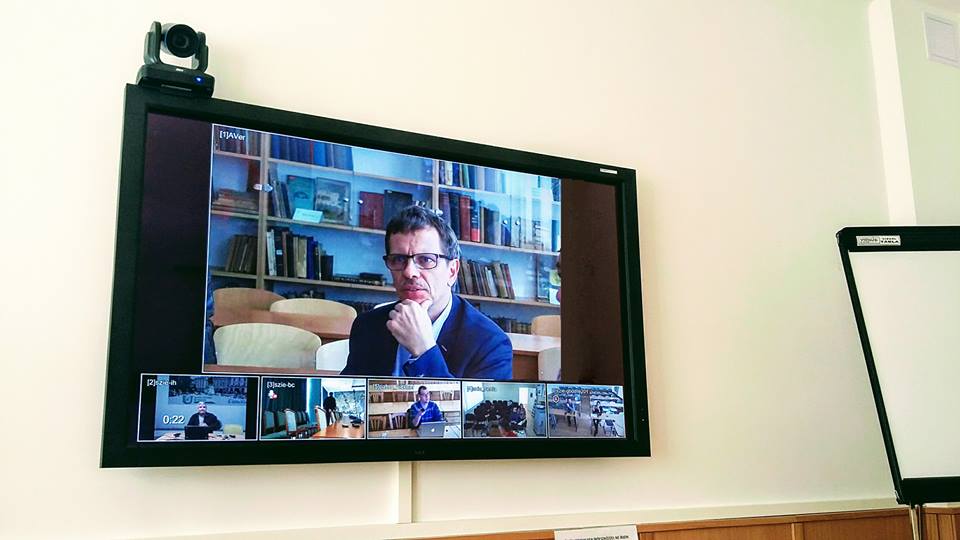 Modern teaching technology, while retaining personal presence
We are simultaneously interconnecting four foreign and Gödöllő and Budapest training sites
Save money, time and energy (eg: Miercurea Ciuc is 700 km away from Gödöllő)
Further development opportunities
Fields of application: higher education, adult education, professional consultations
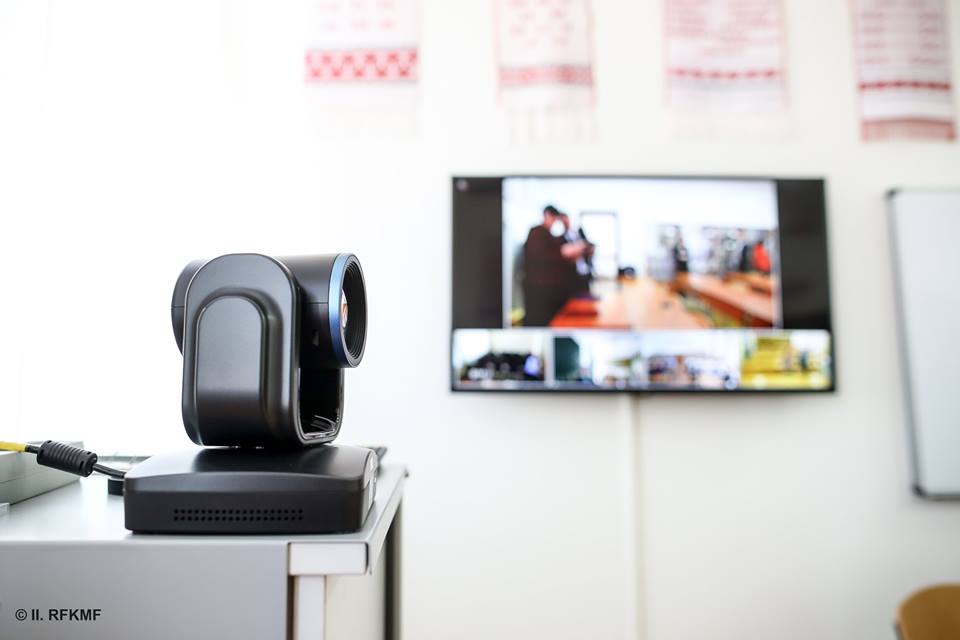 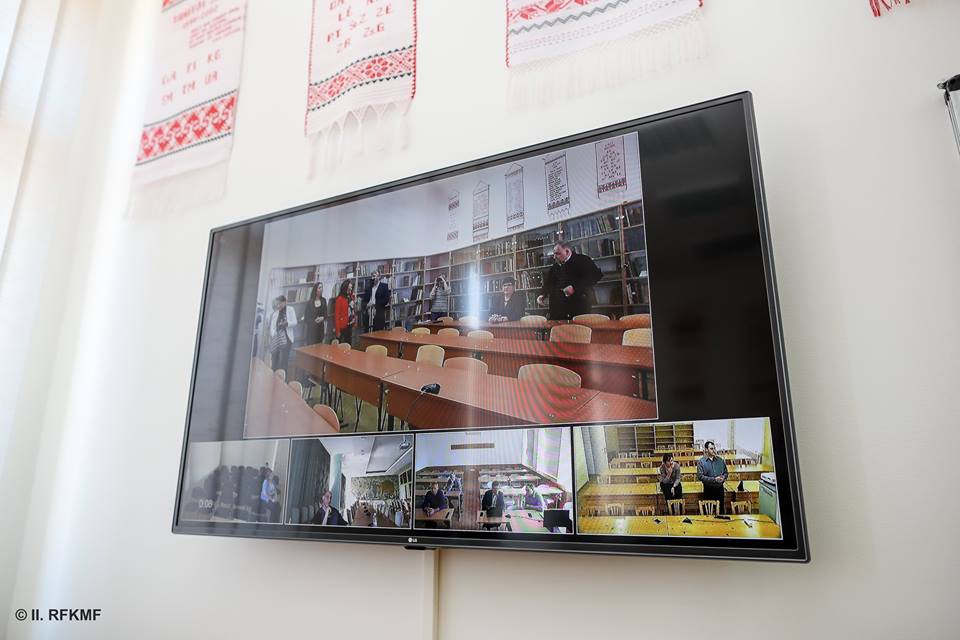 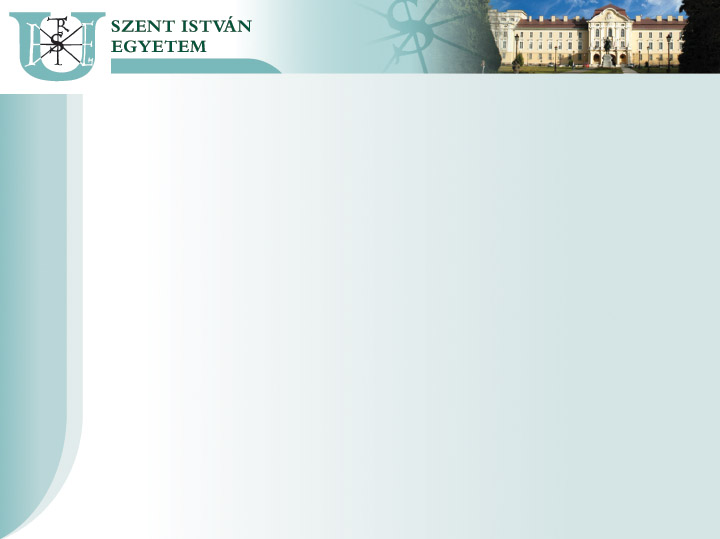 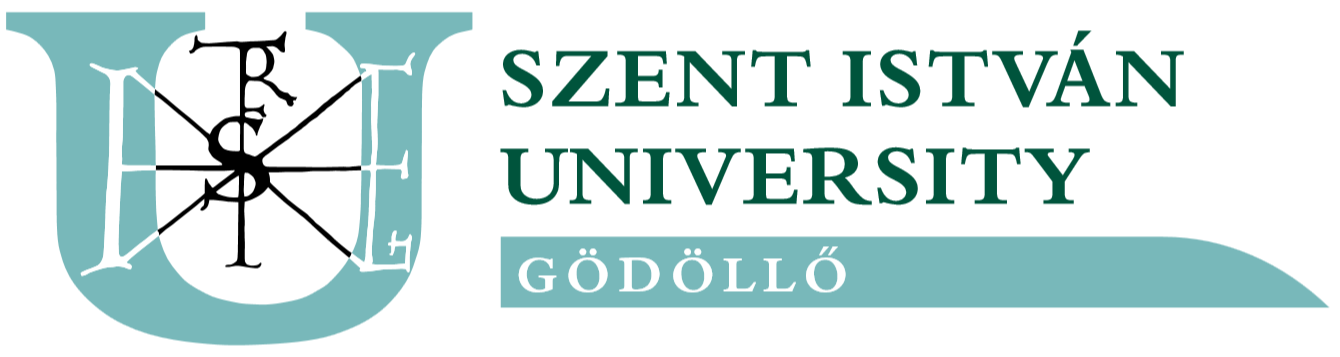 The university of tomorrow
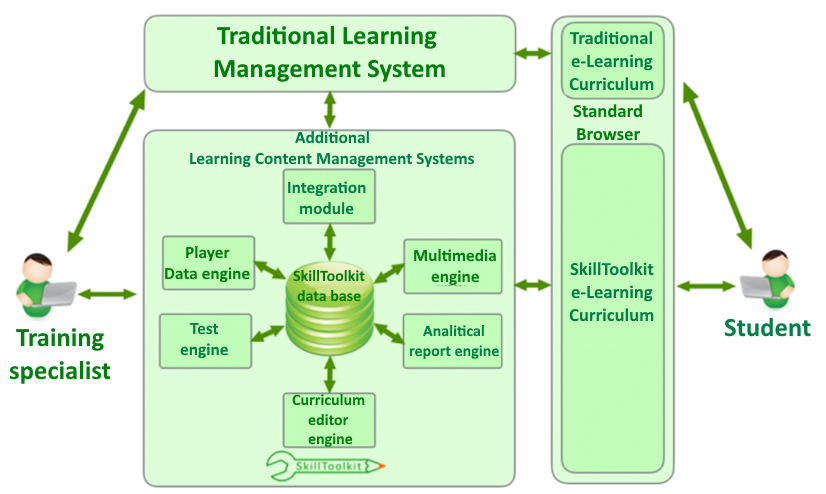 A
–––––––––––––––––––––––––––––––––––––––––––––––––––––––––––––––––––––––––––––––––––––––––––––––––––––––––––––––––––––
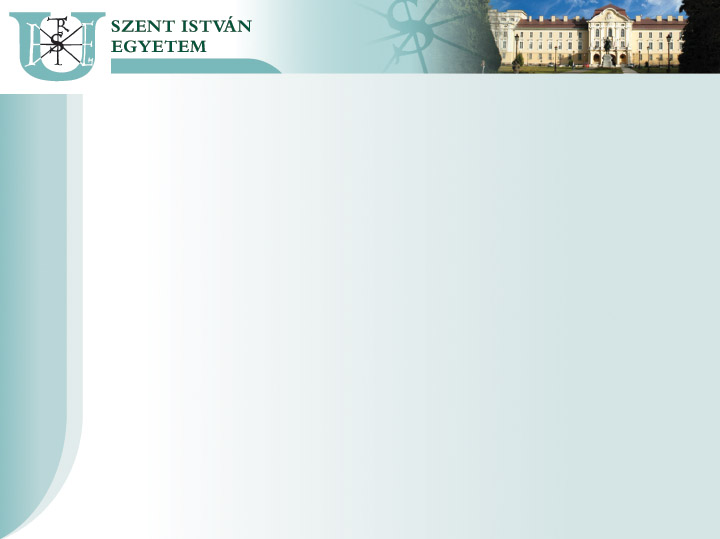 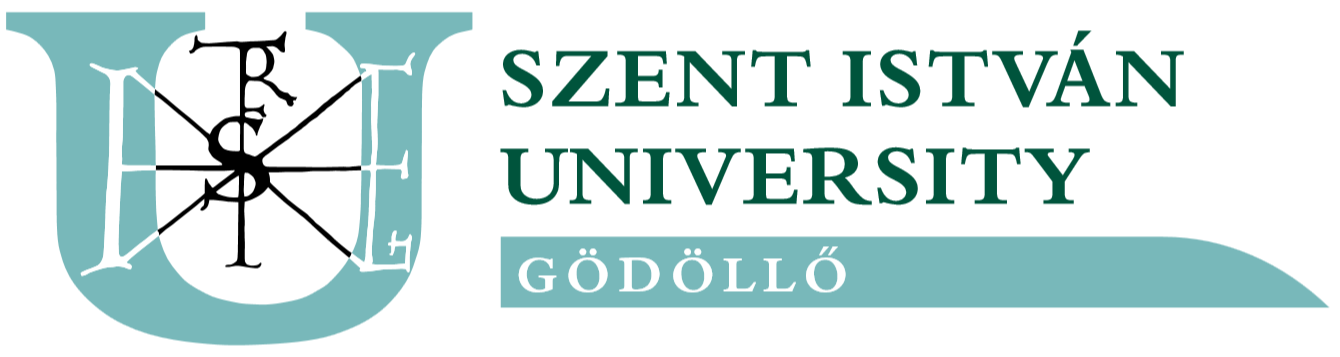 Structure of „Internet of Learning Materials”
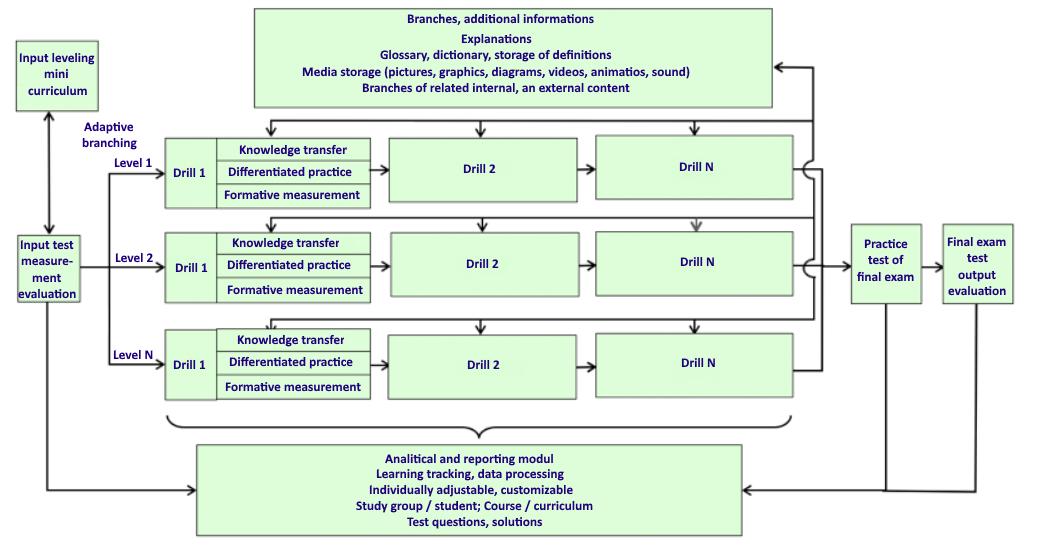 A
–––––––––––––––––––––––––––––––––––––––––––––––––––––––––––––––––––––––––––––––––––––––––––––––––––––––––––––––––––––
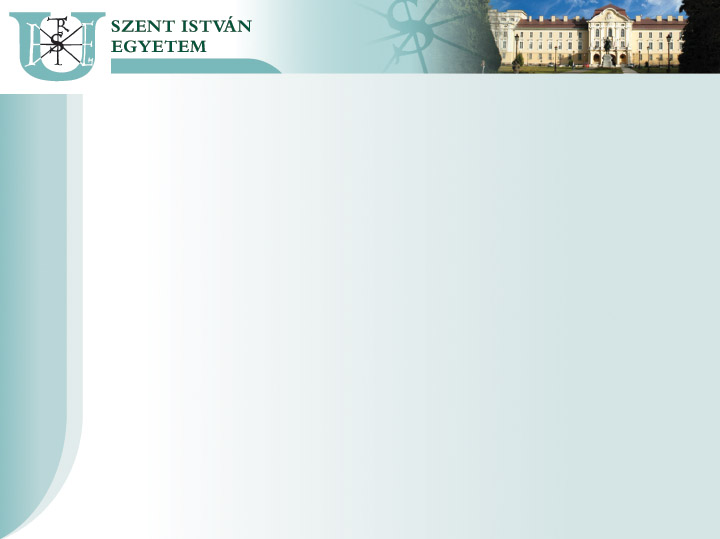 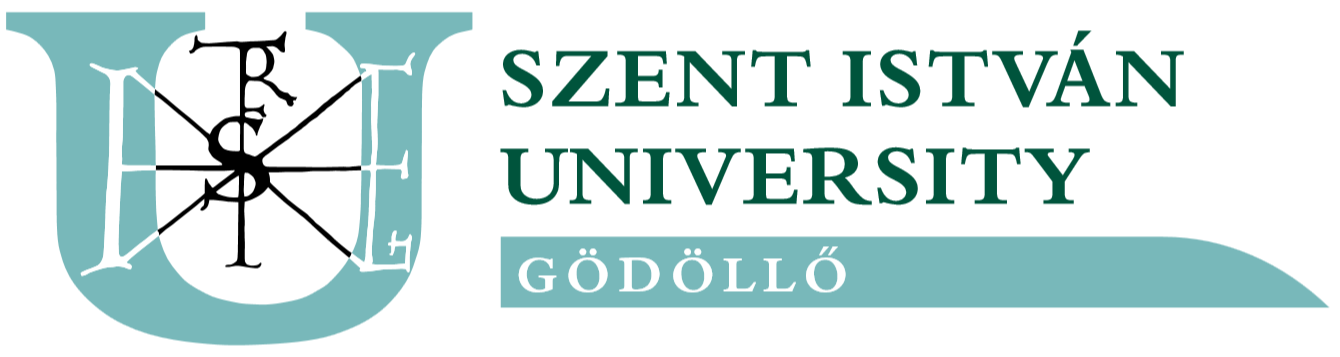 SkillToolkit screen page
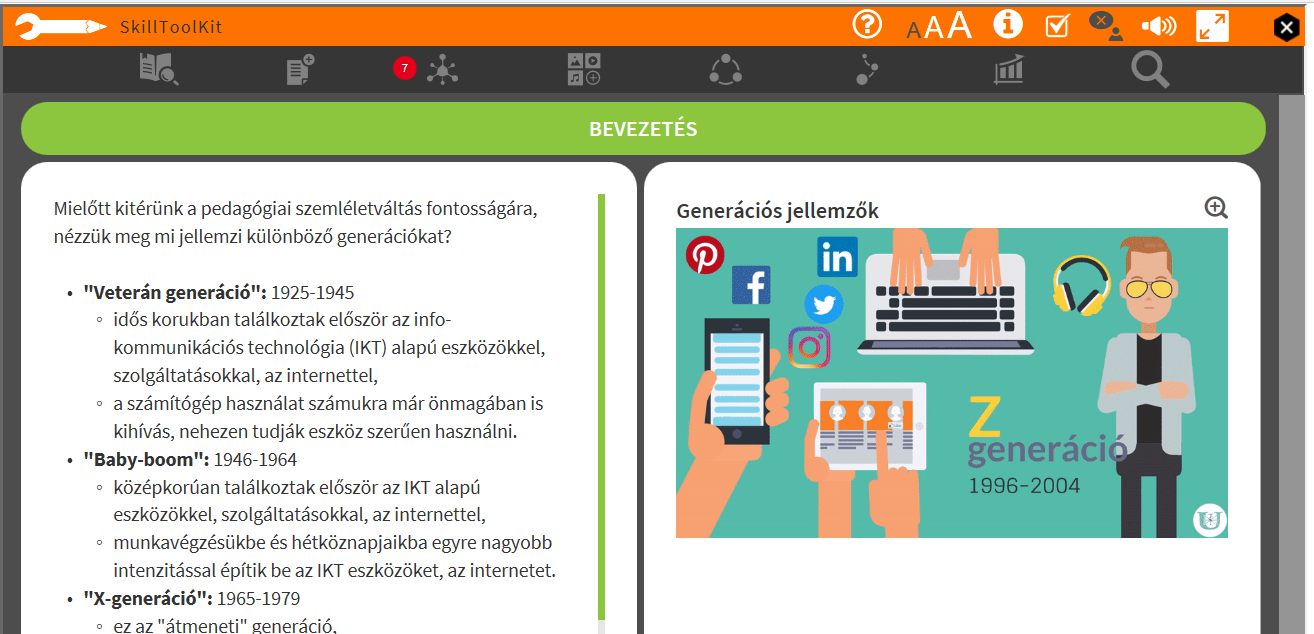 A
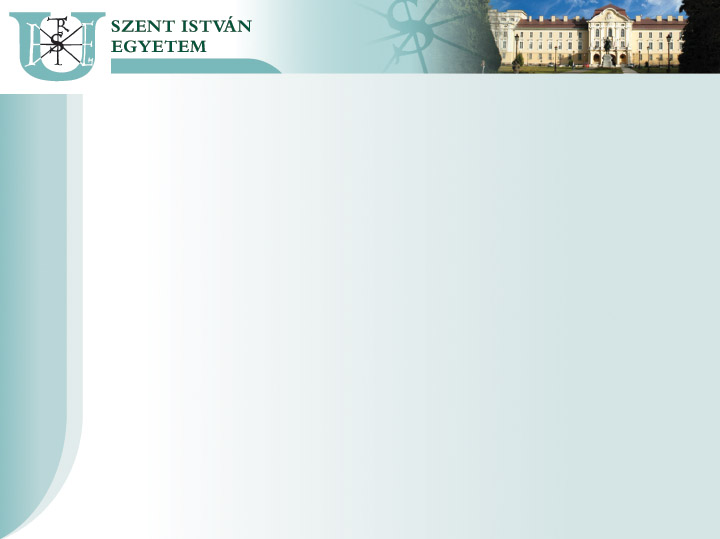 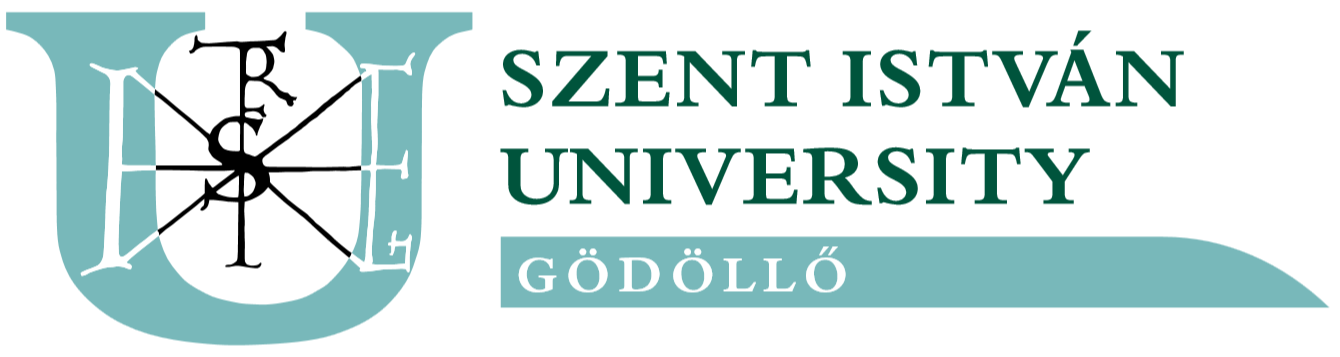 Effectiveness of learning methods
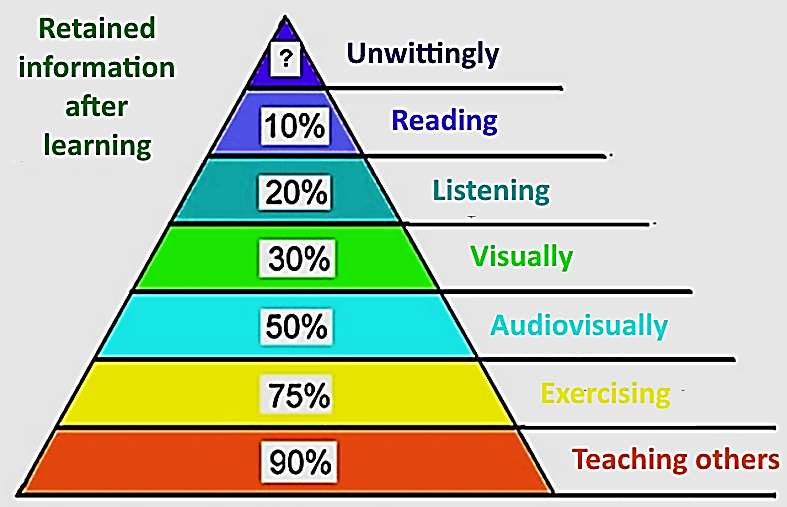 A
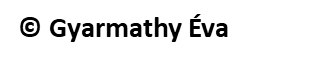 –––––––––––––––––––––––––––––––––––––––––––––––––––––––––––––––––––––––––––––––––––––––––––––––––––––––––––––––––––––
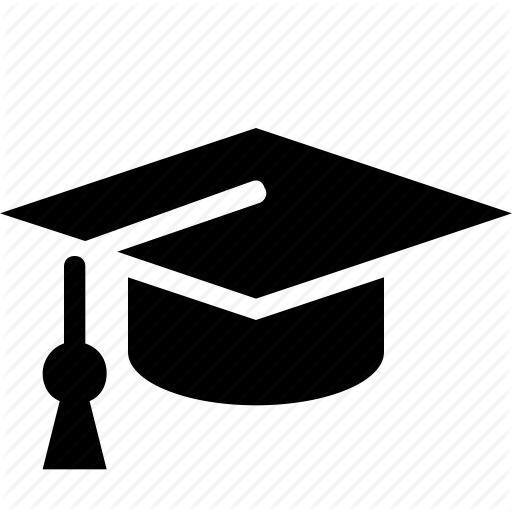 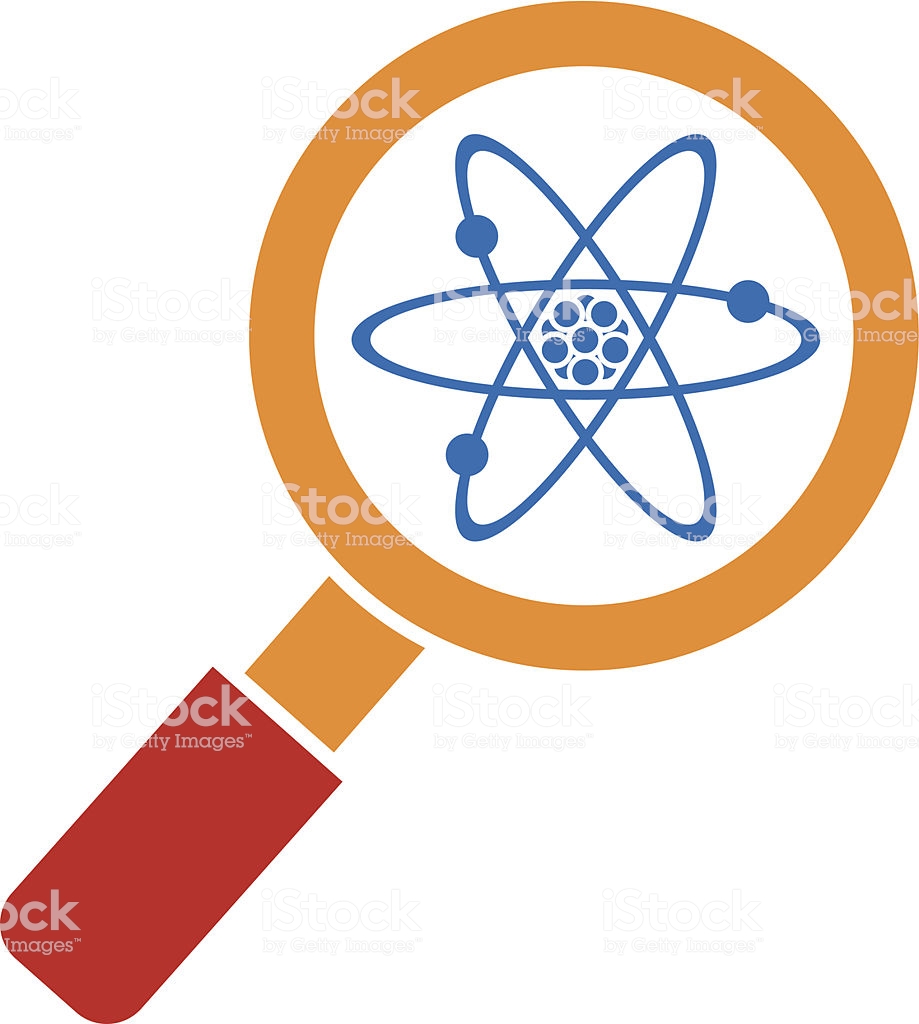 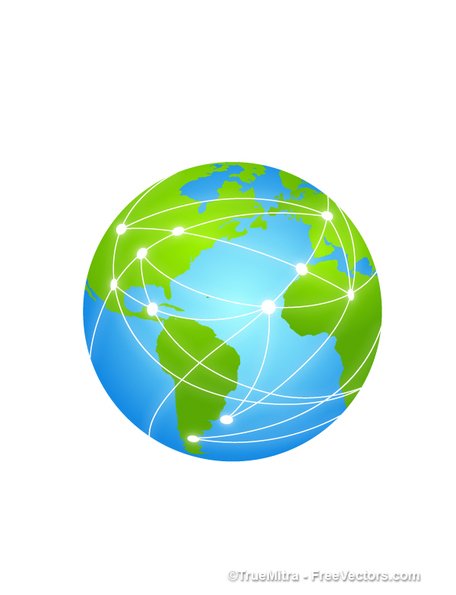 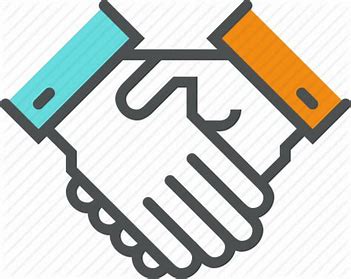 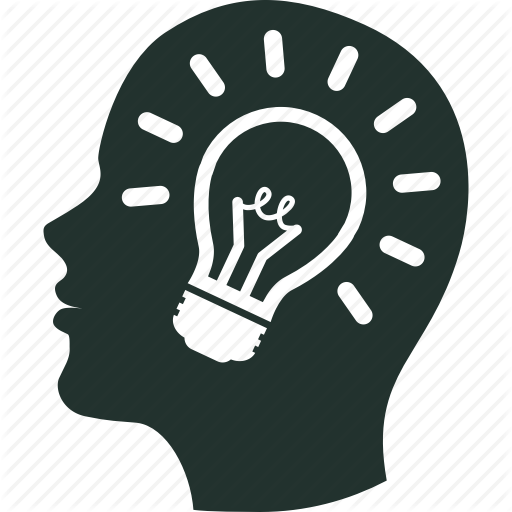 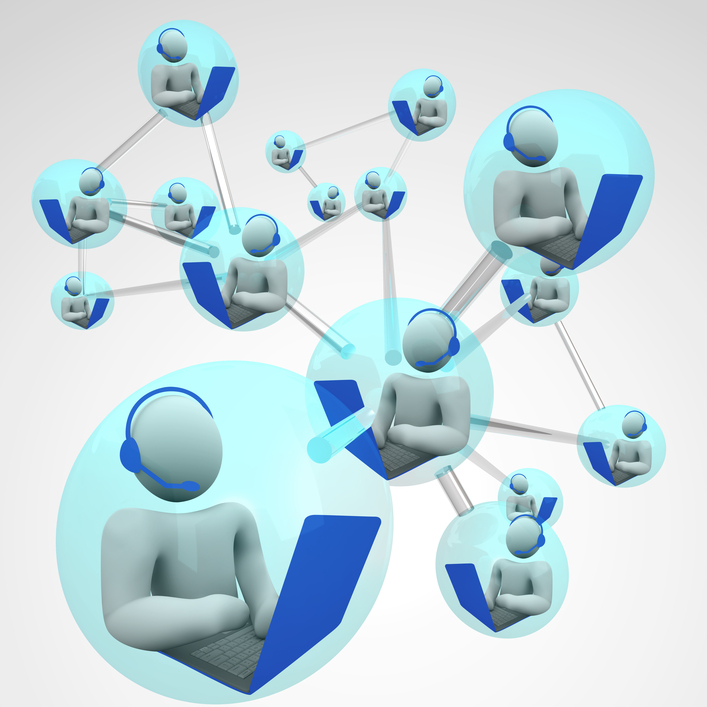 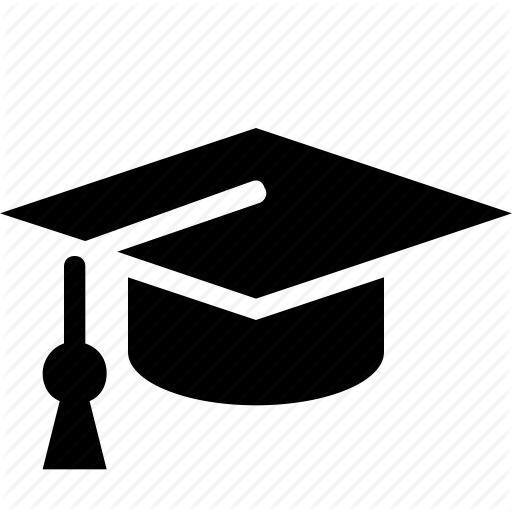 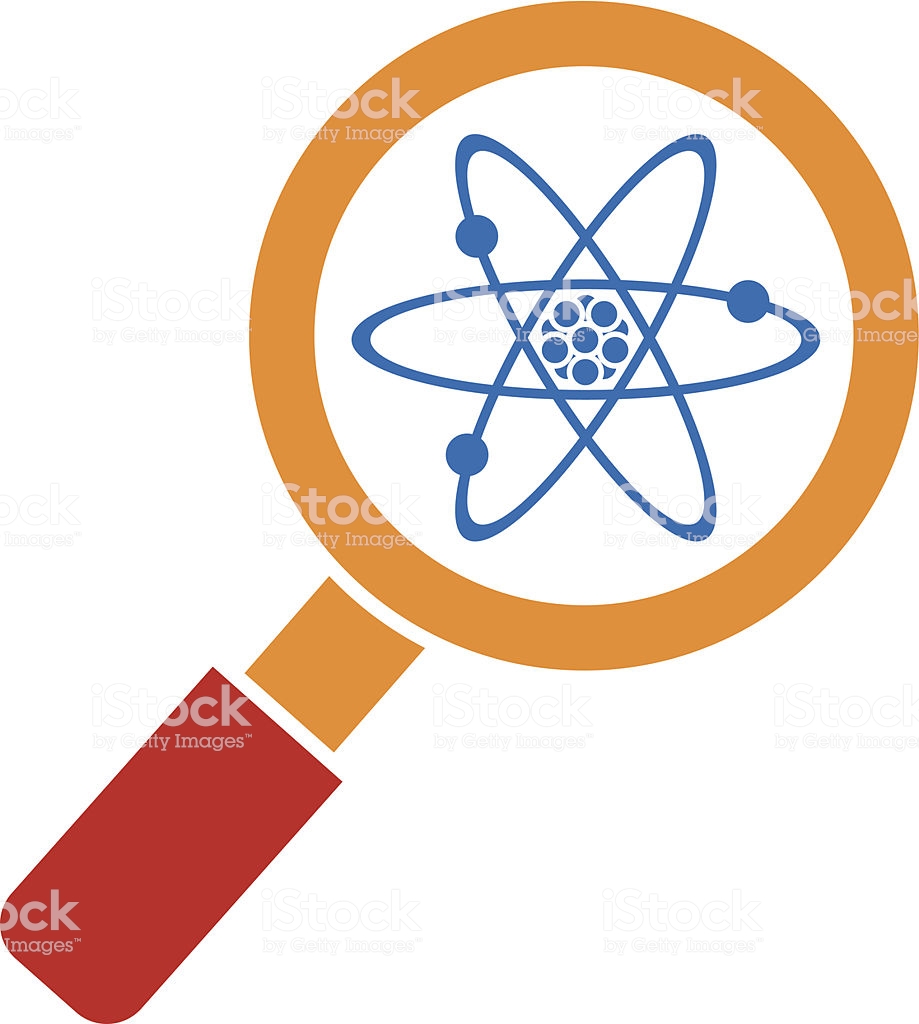 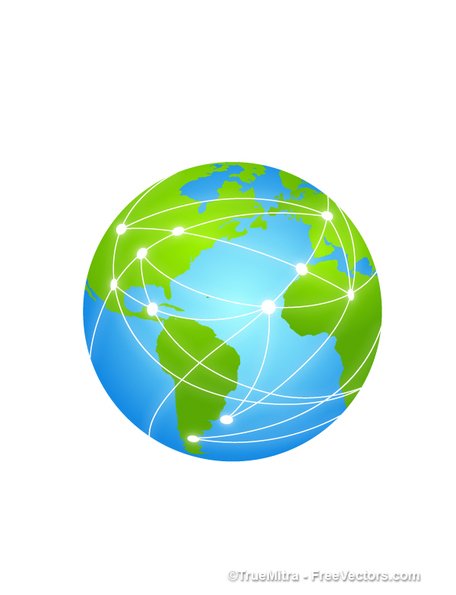 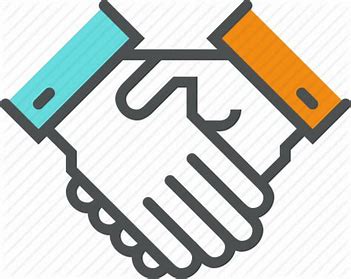 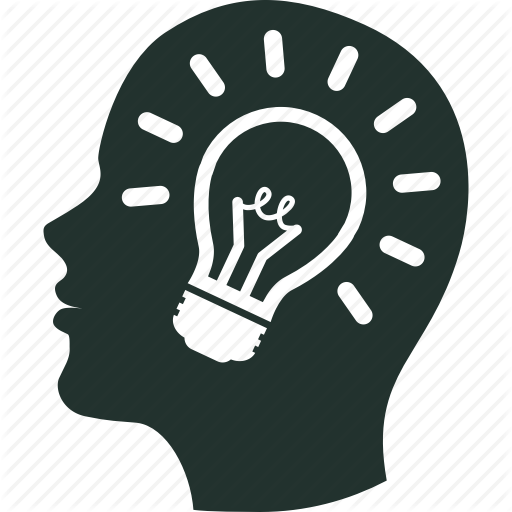 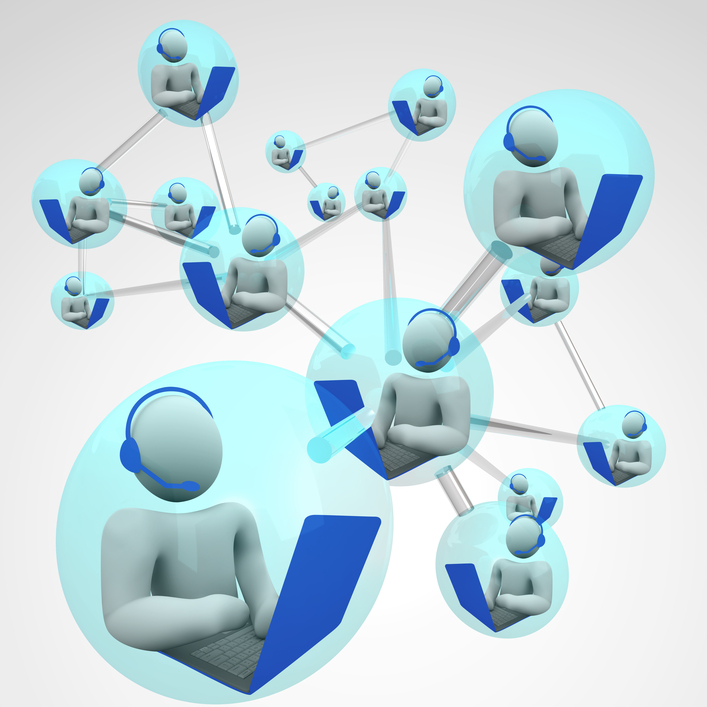 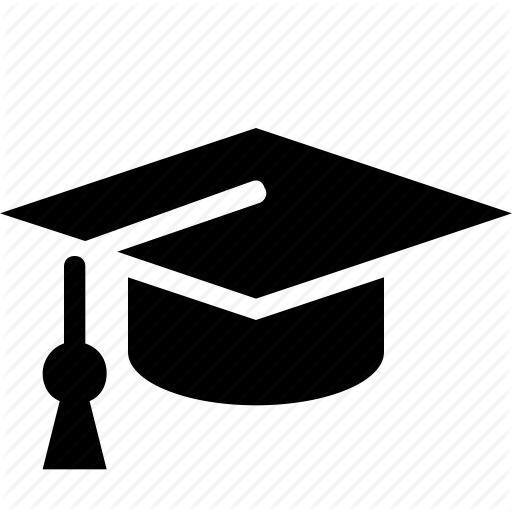 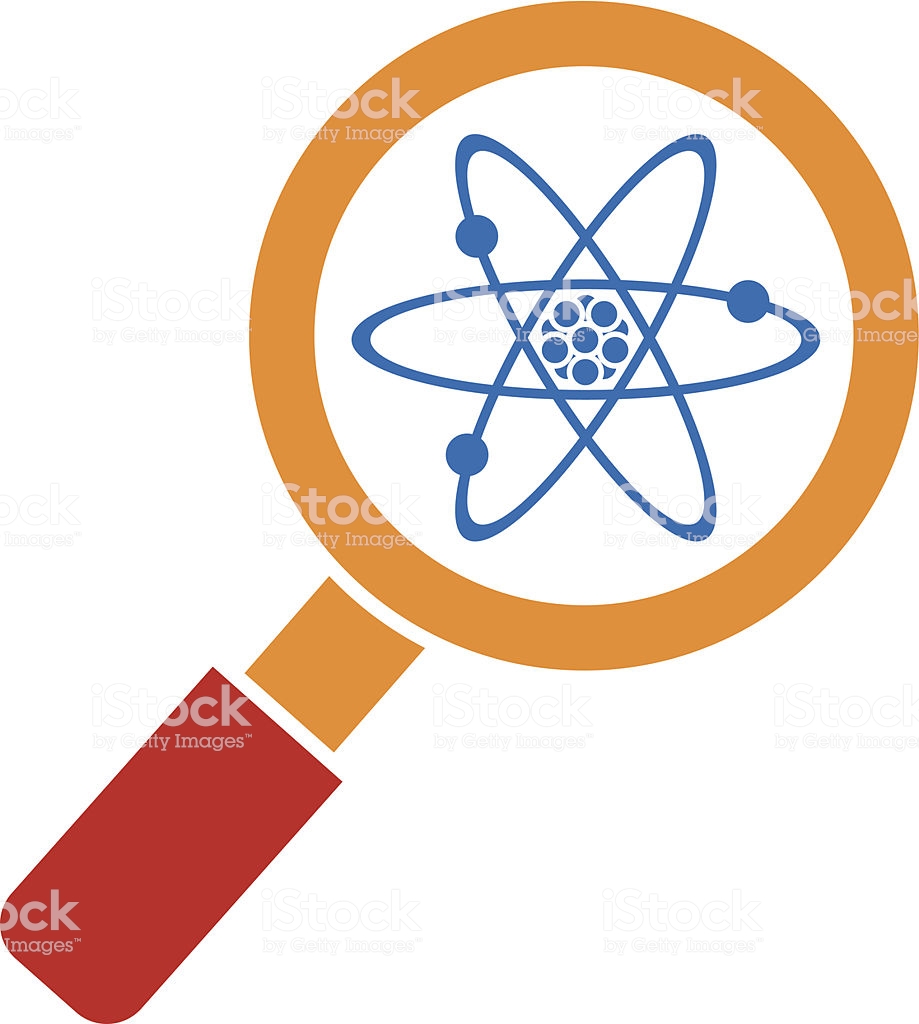 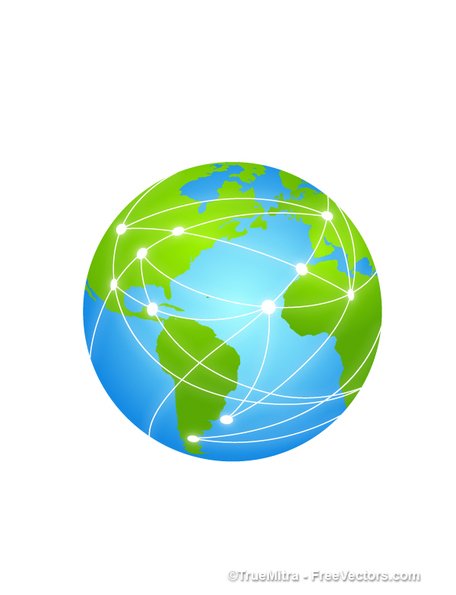 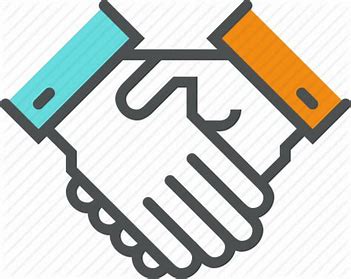 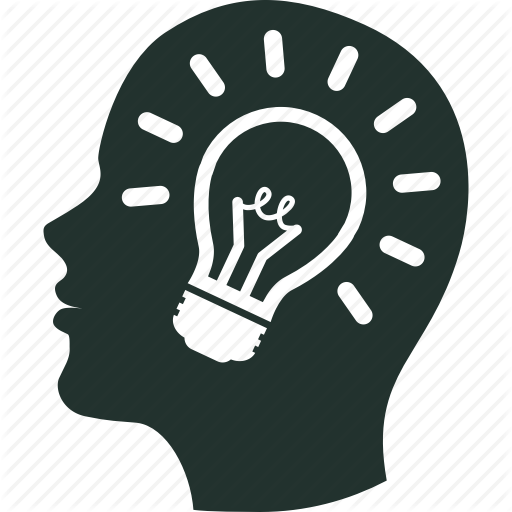 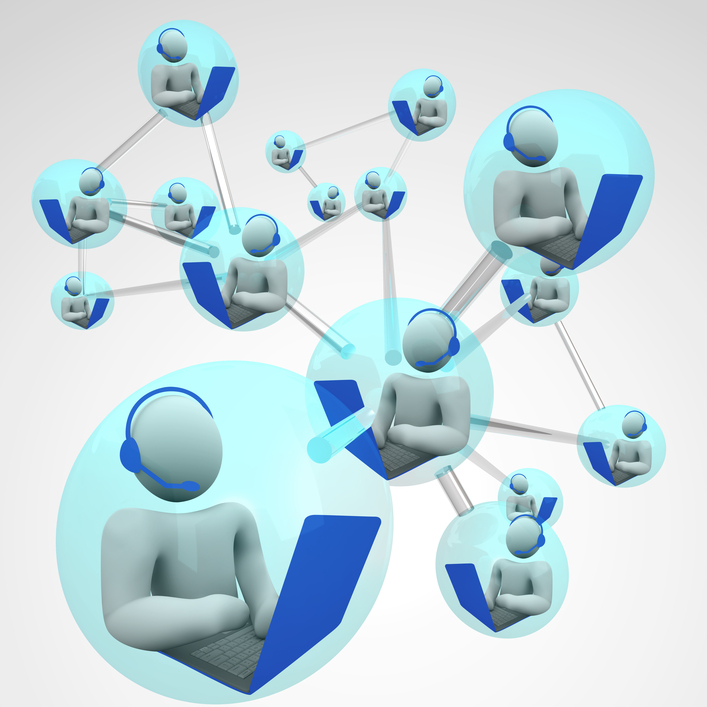 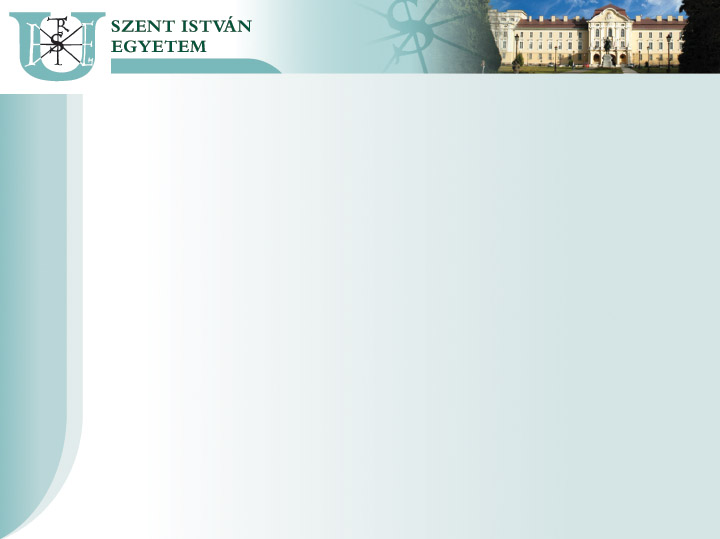 20
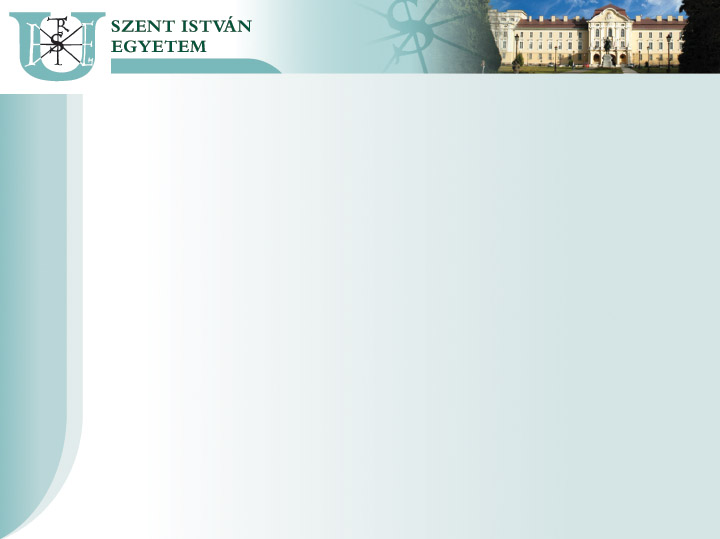 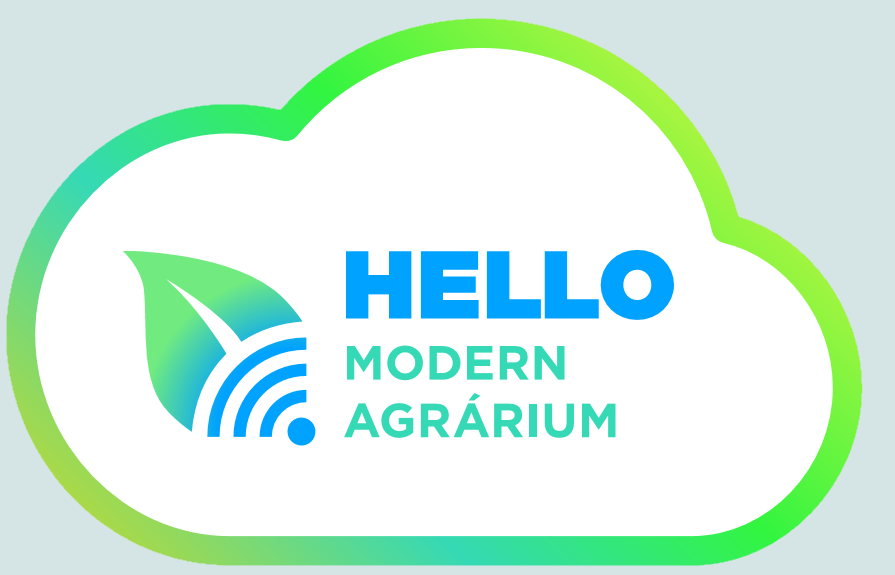 Thank you for your attention!
––––––––––––––––––––––––––––––––––––––––––––––––––––––––––––––––––––––––––––––––––––––––––––––––––––––––––––––––––––